Gastric outlet obstruction
By Dr faryal azhar
This Photo by Unknown Author is licensed under CC BY-SA
Prophet Muhammad (PBUH) said:“Nothing is worse than a person who fills his stomach. It should be enough for the son of Adam to have a few bites to satisfy his hunger. If he wishes more, it should be: One-third for his food, one-third for his liquids, and one-third for his breath.”
– Tirmidhi & Ibn Majah
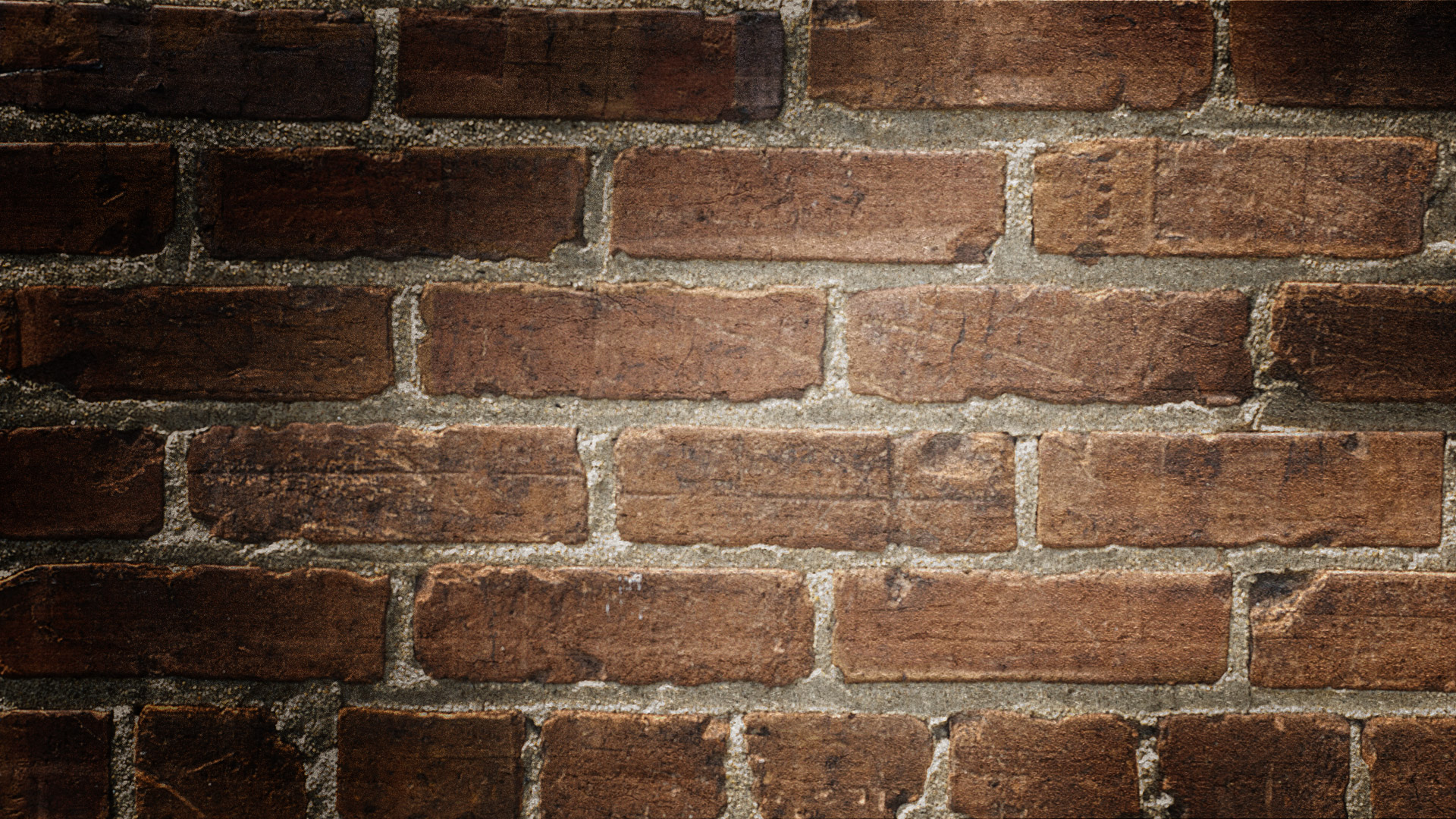 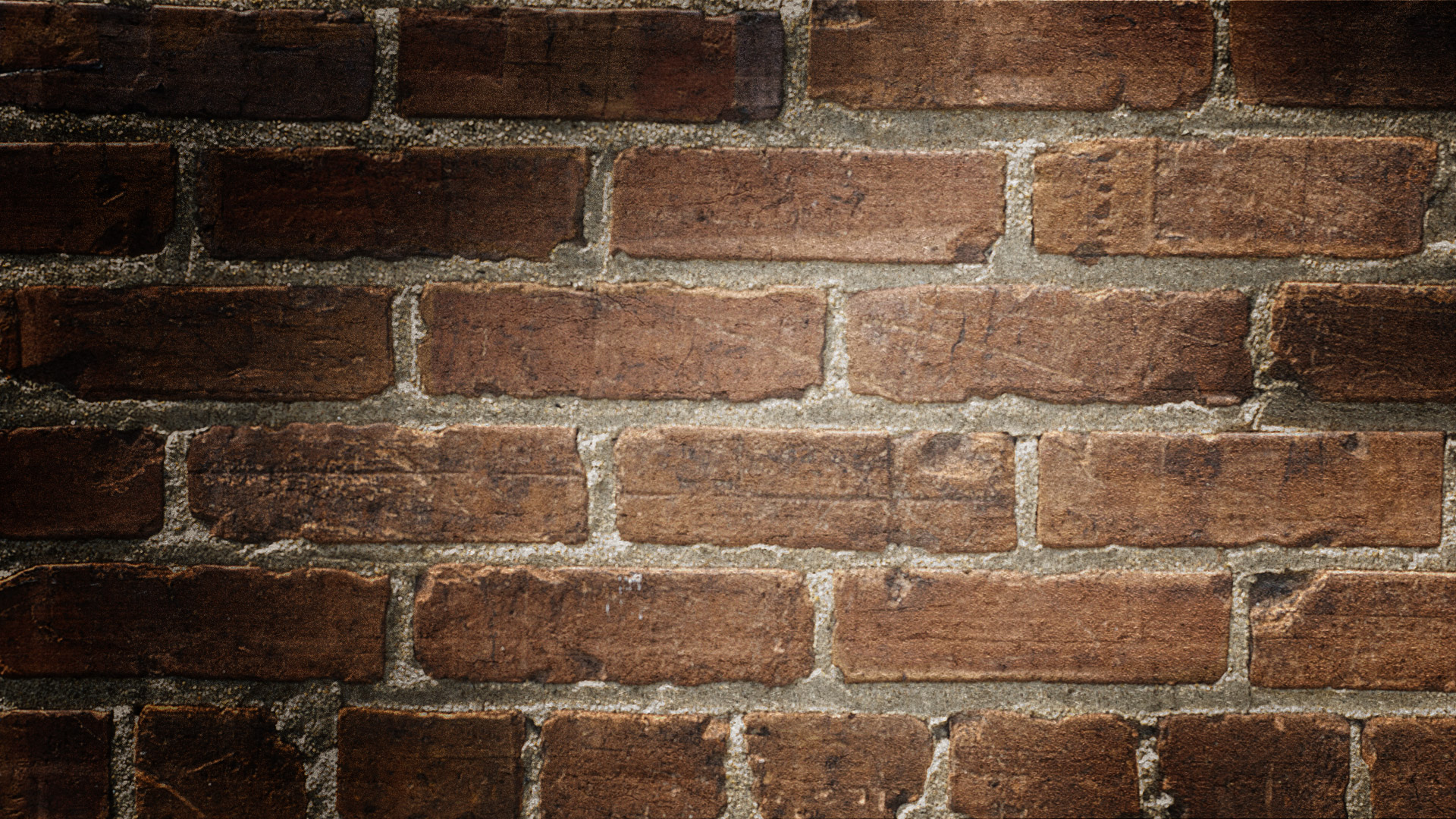 Anatomy of stomach
Blood supply
Anatomical relations of stomach
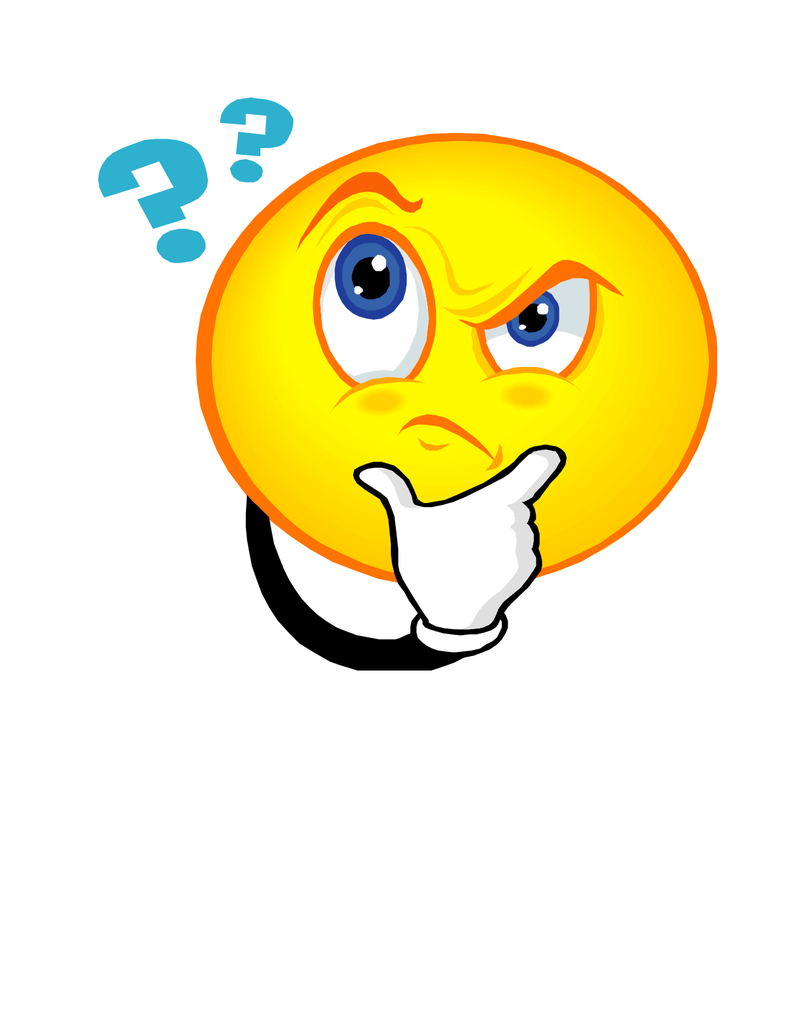 Scenarios
A 25 years female came with projectile vomiting and cannot eat solids. She is looking pale and weak. She is complaining of pain abdomen off and on. She had past history of some psychiatric issue. 
A 45 years old male came with pain epigastrium off and on aggravated on eating. He presented with history of projectile vomiting and weight loss. He had few episodes of hematemesis.
A middle-aged male presented with projectile vomiting . He had a past history of pain epigastrium off and on and history of too much use of nsaids.
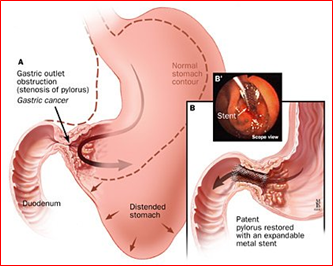 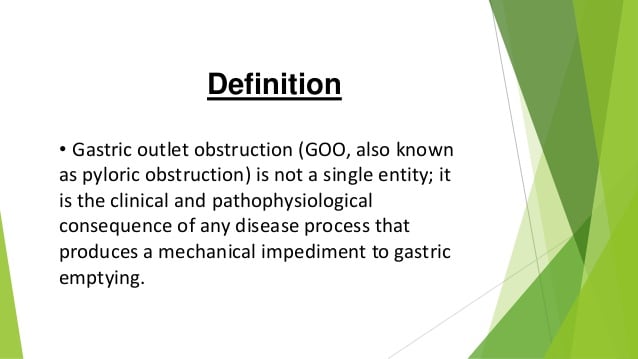 Defination
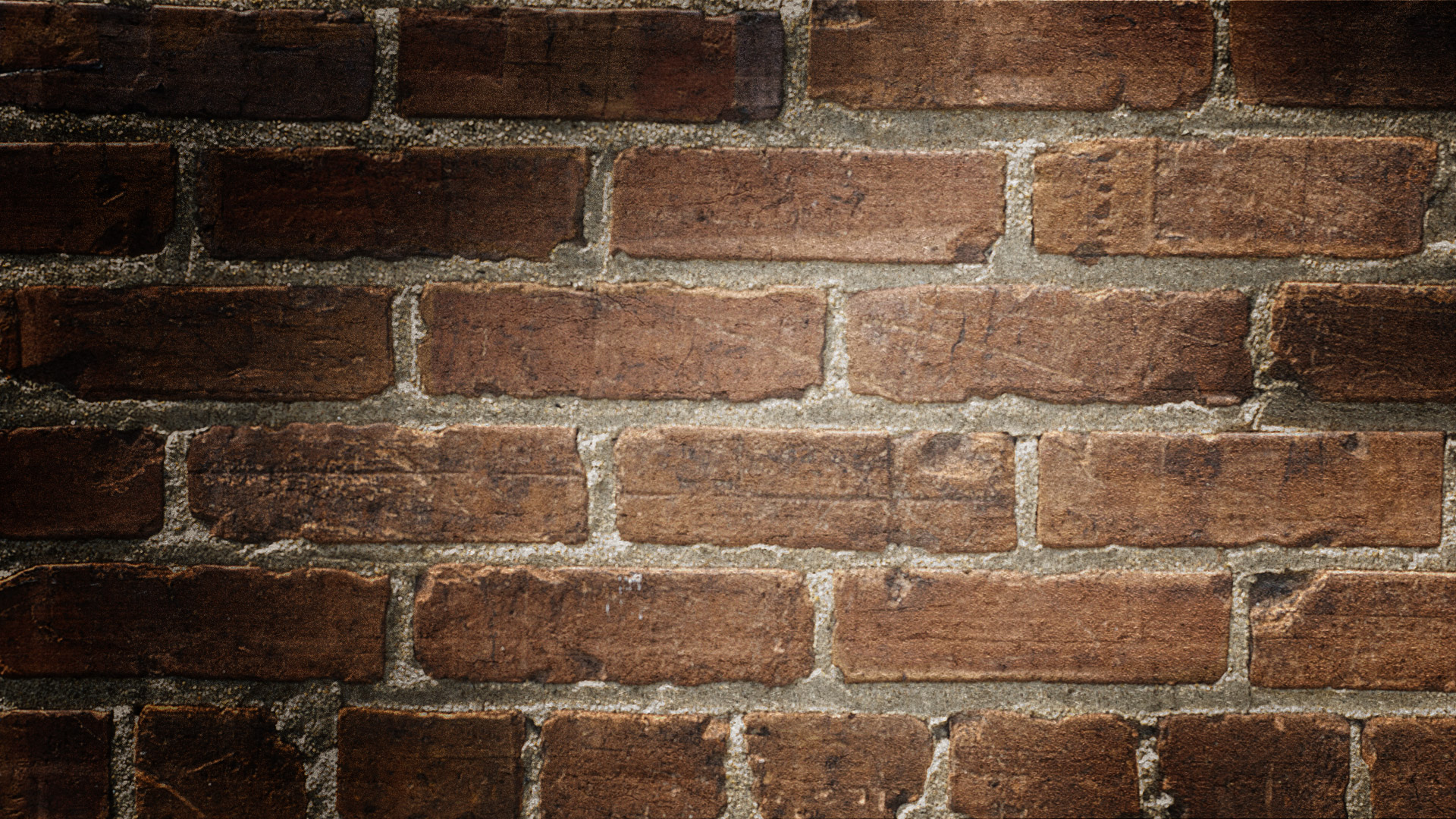 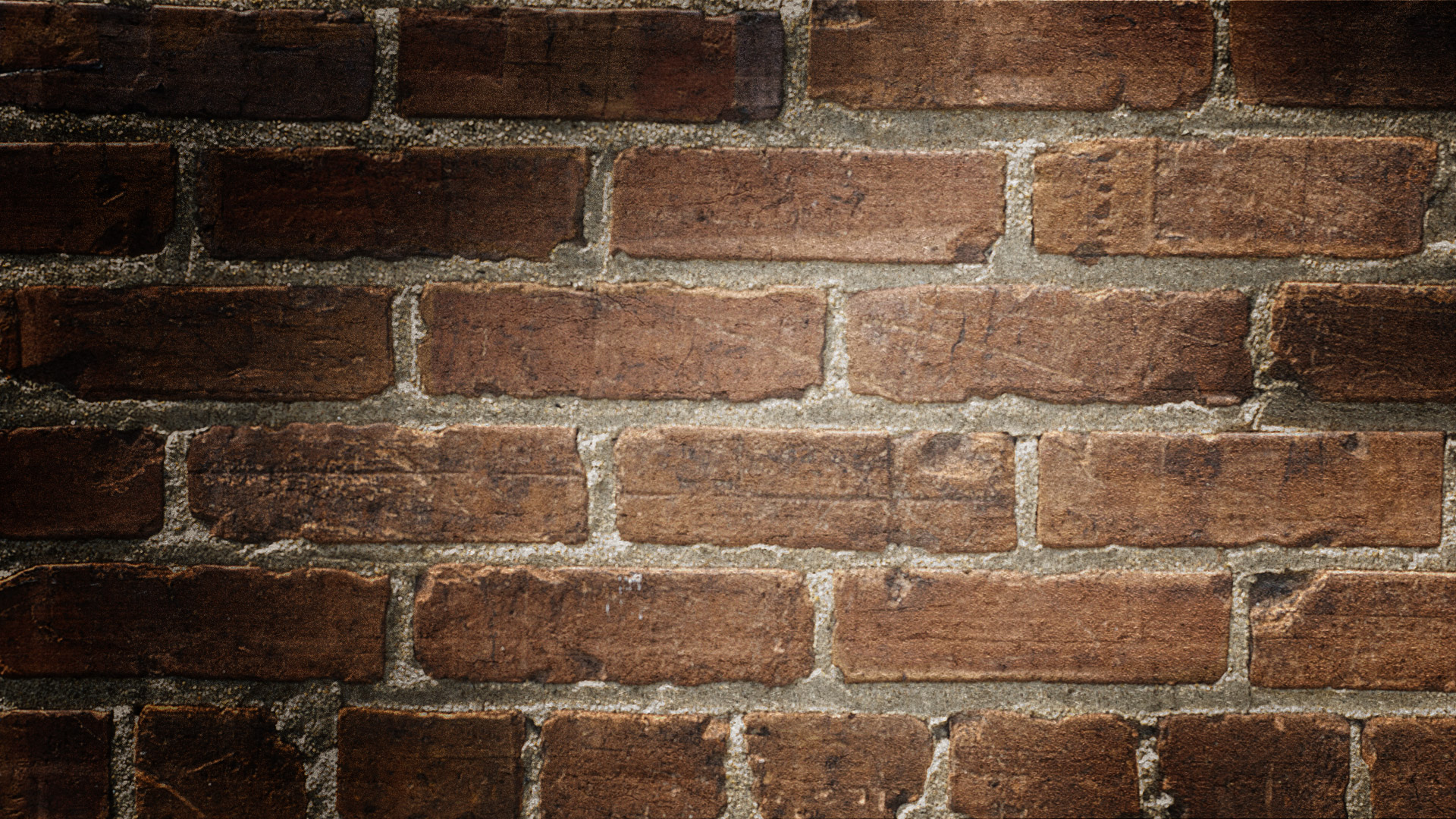 Causes of gastric outlet obstruction
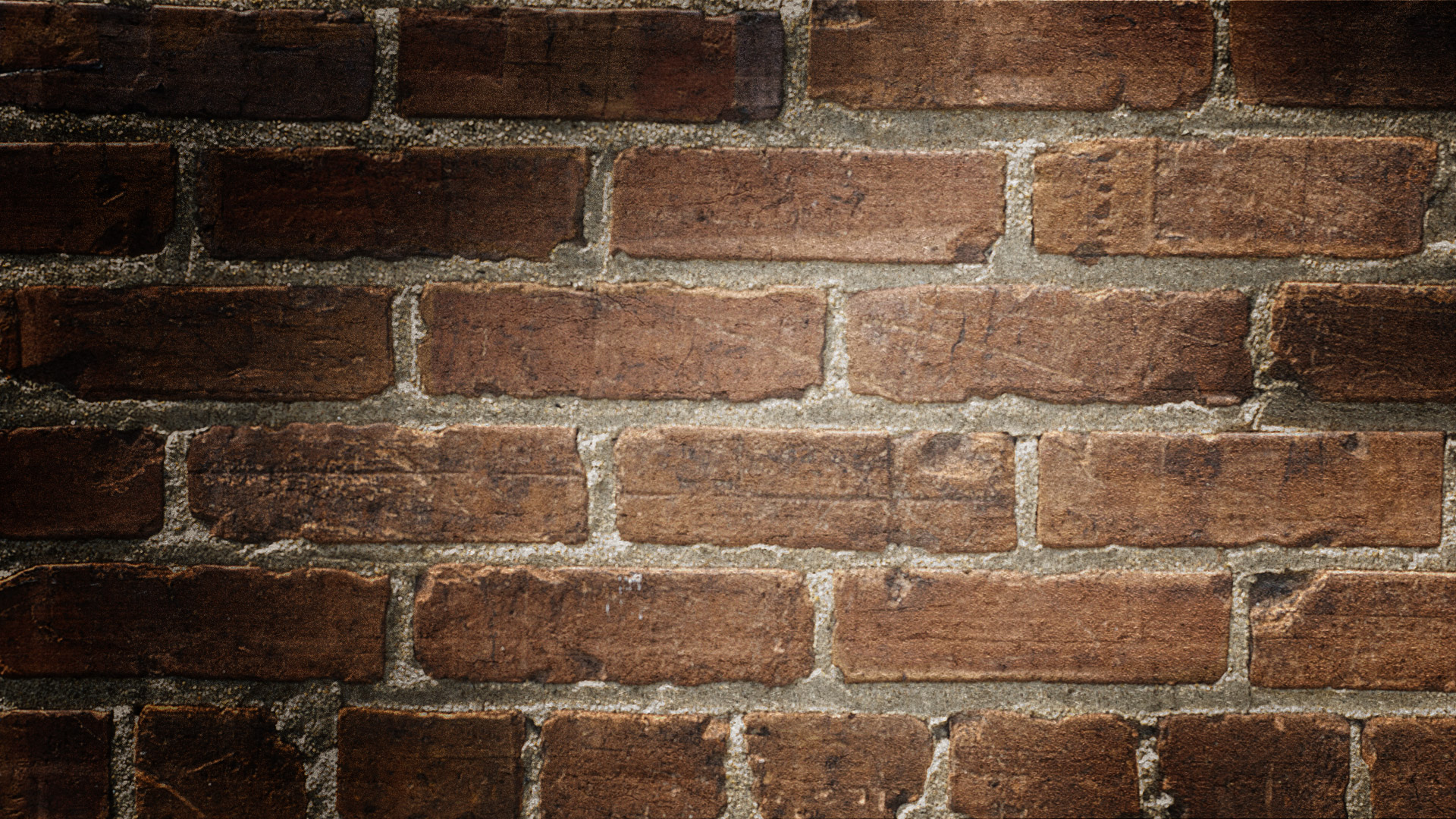 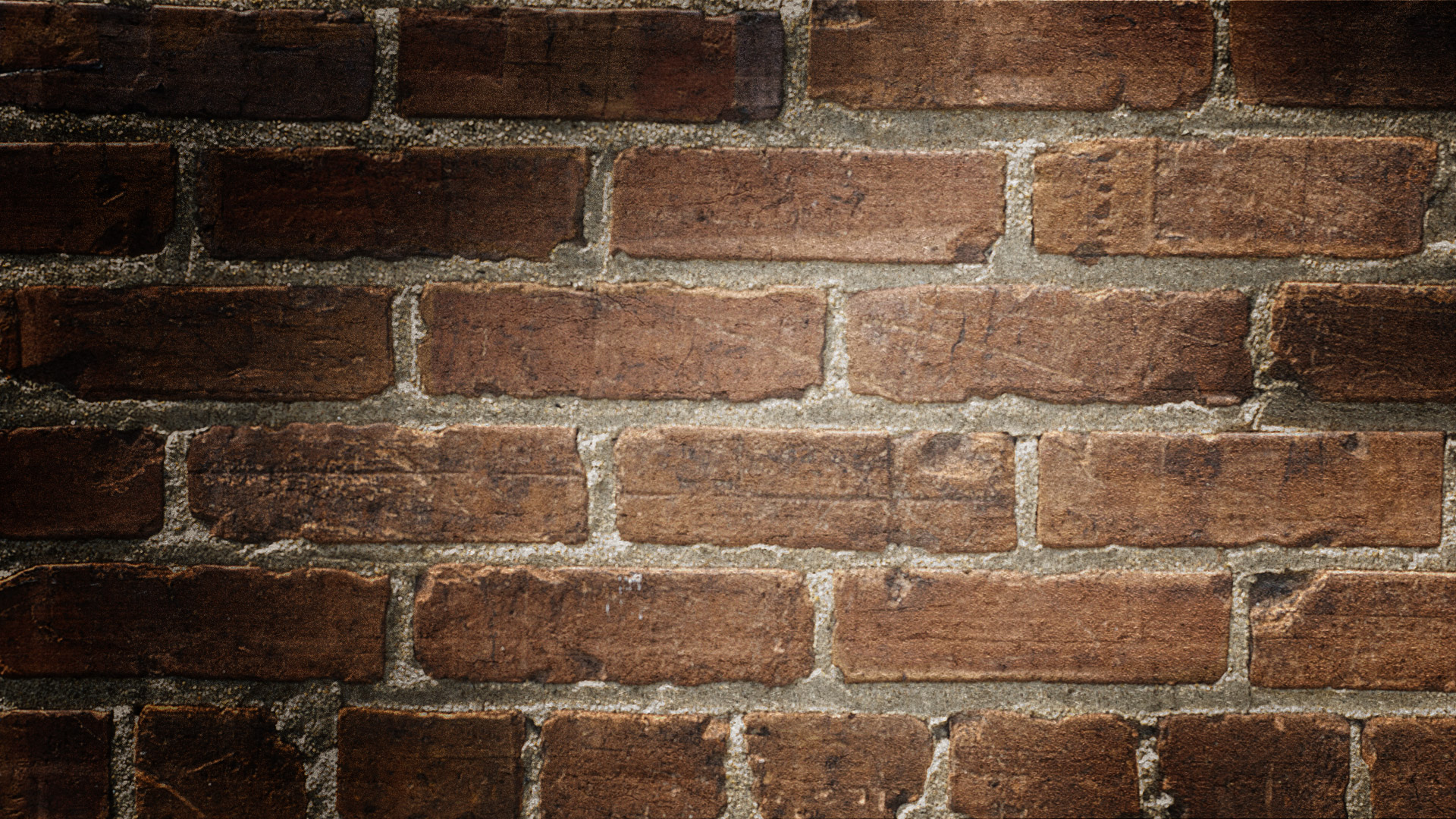 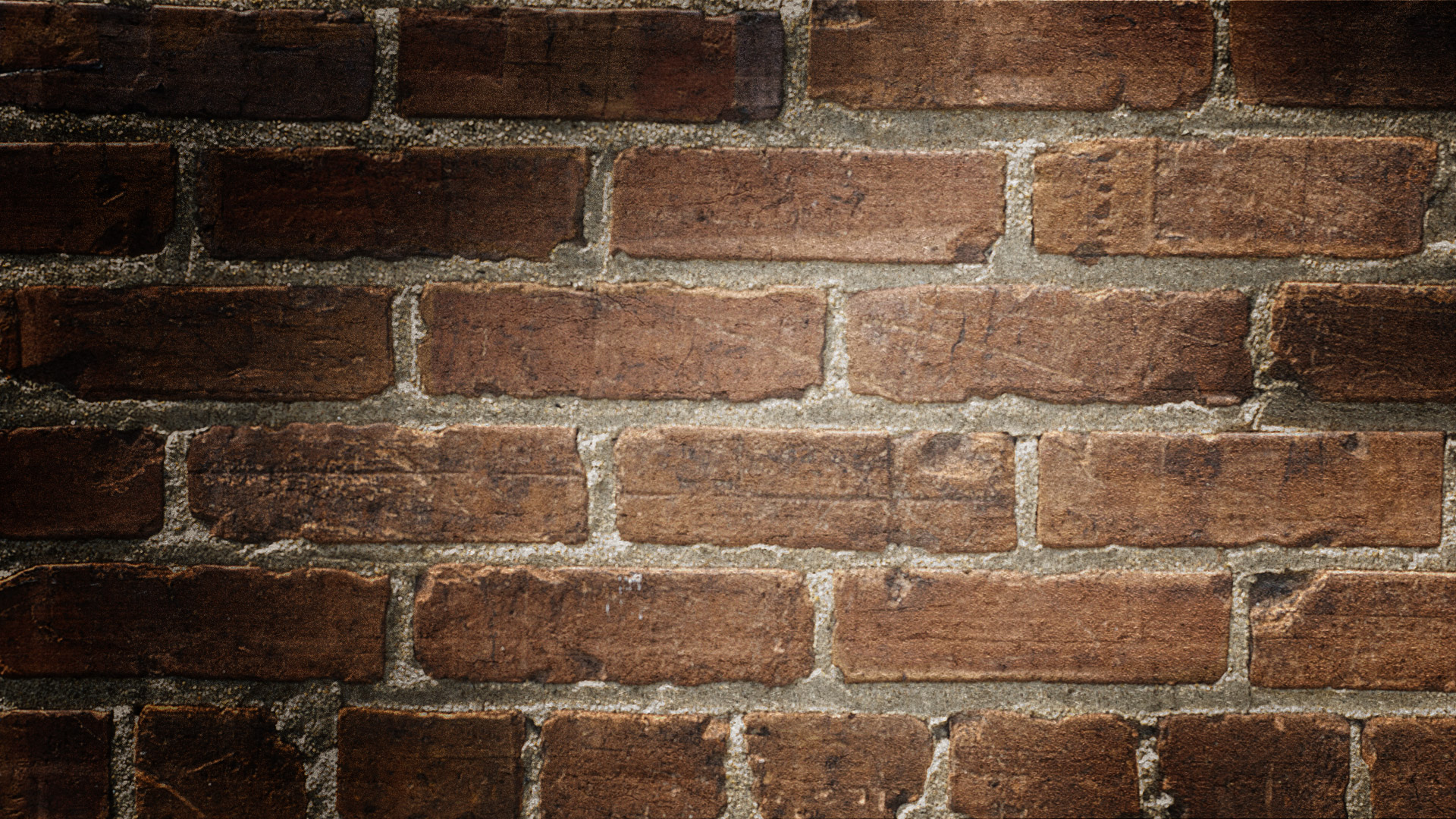 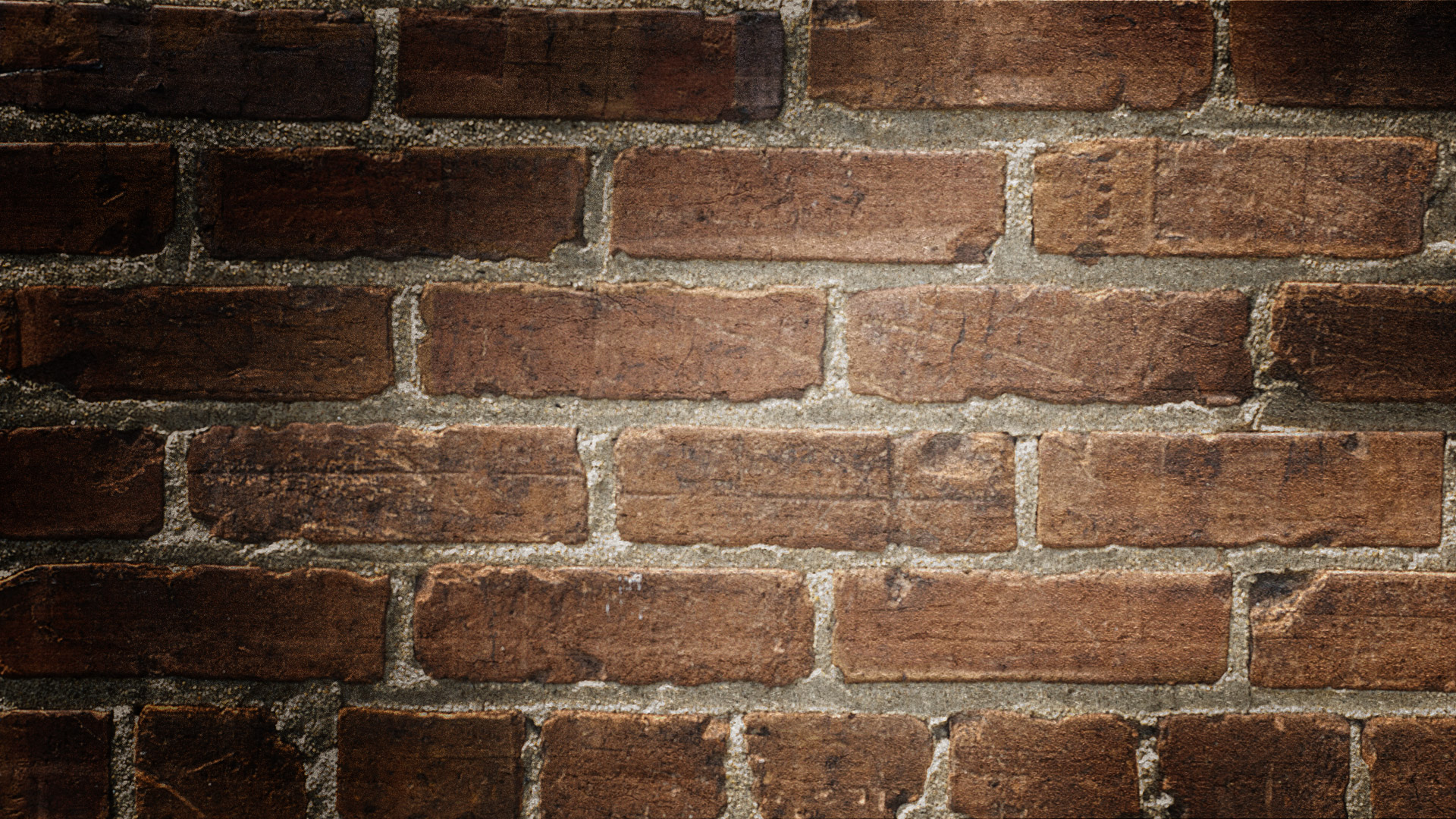 Pathophysiology
Clinical features
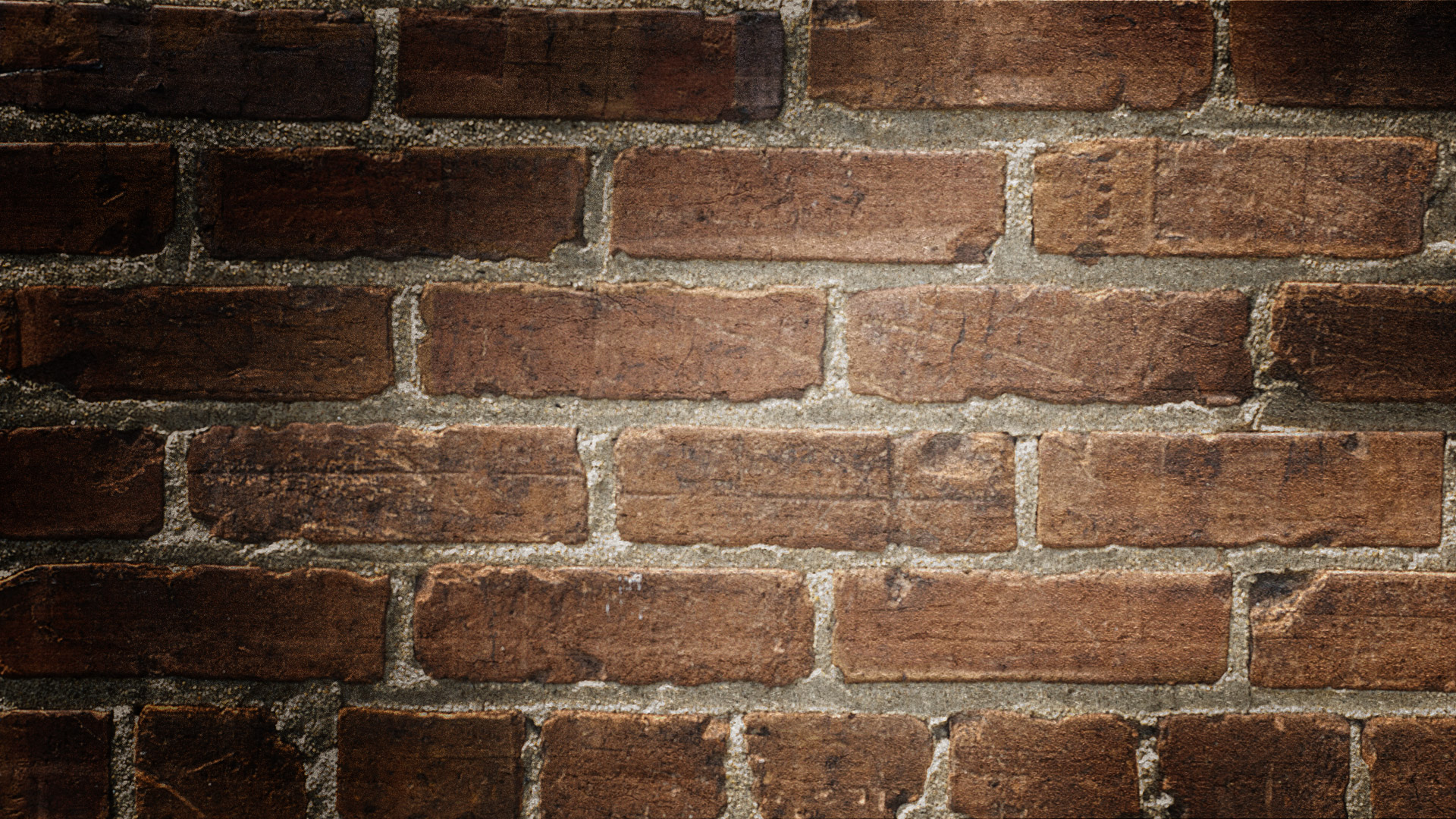 Investigations
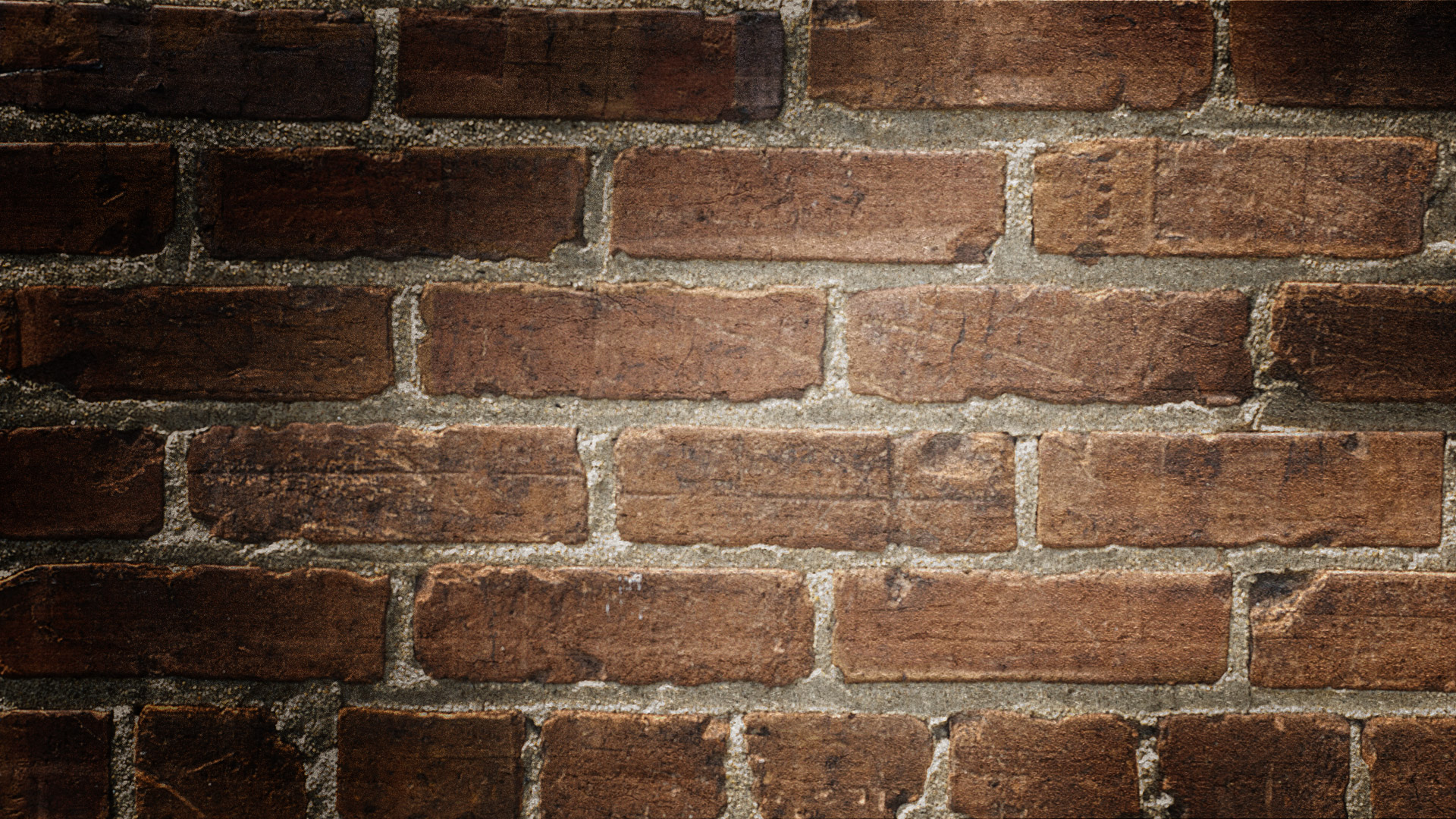 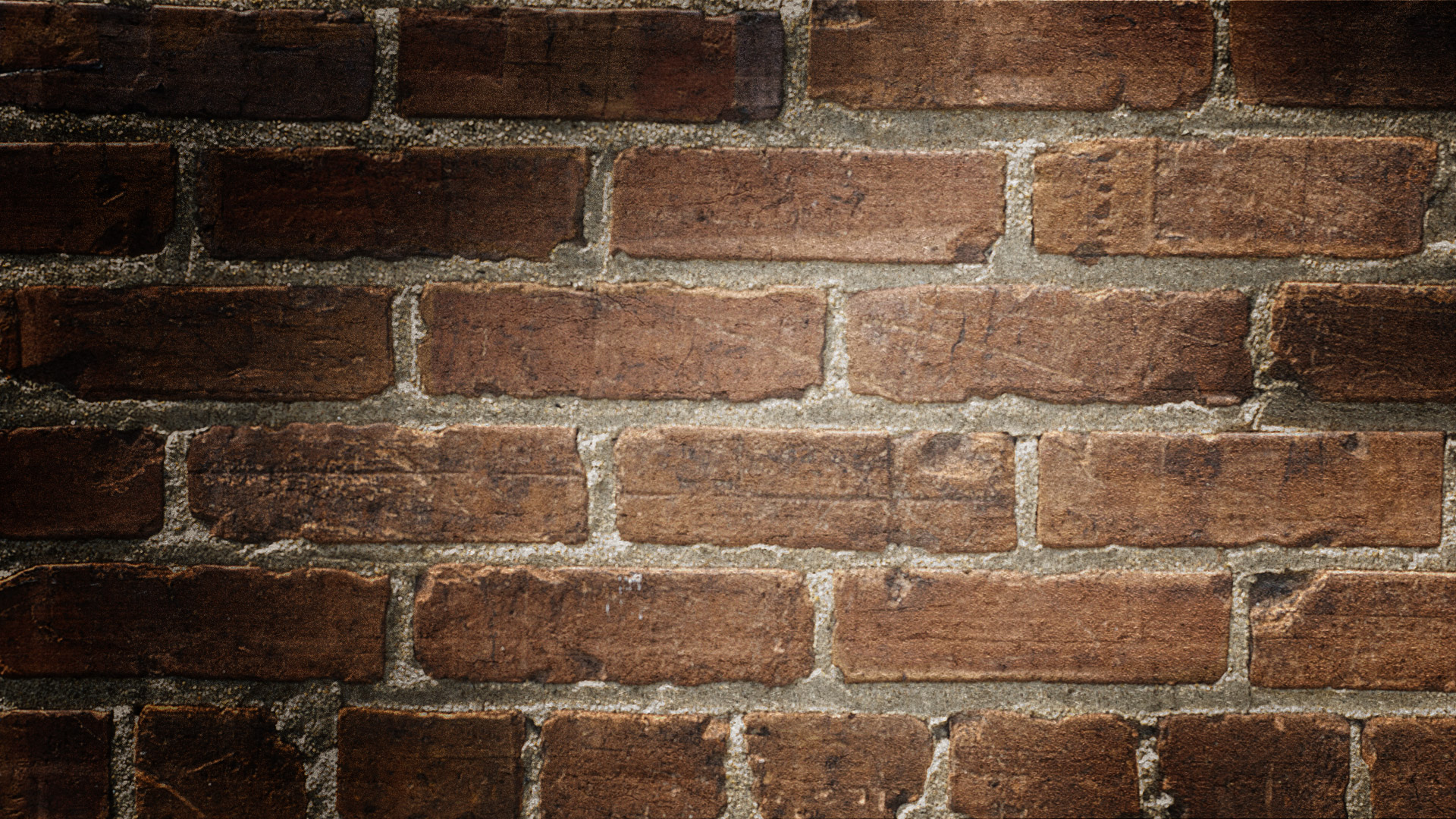 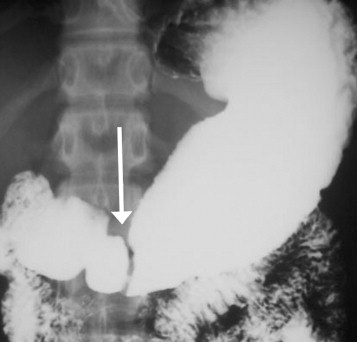 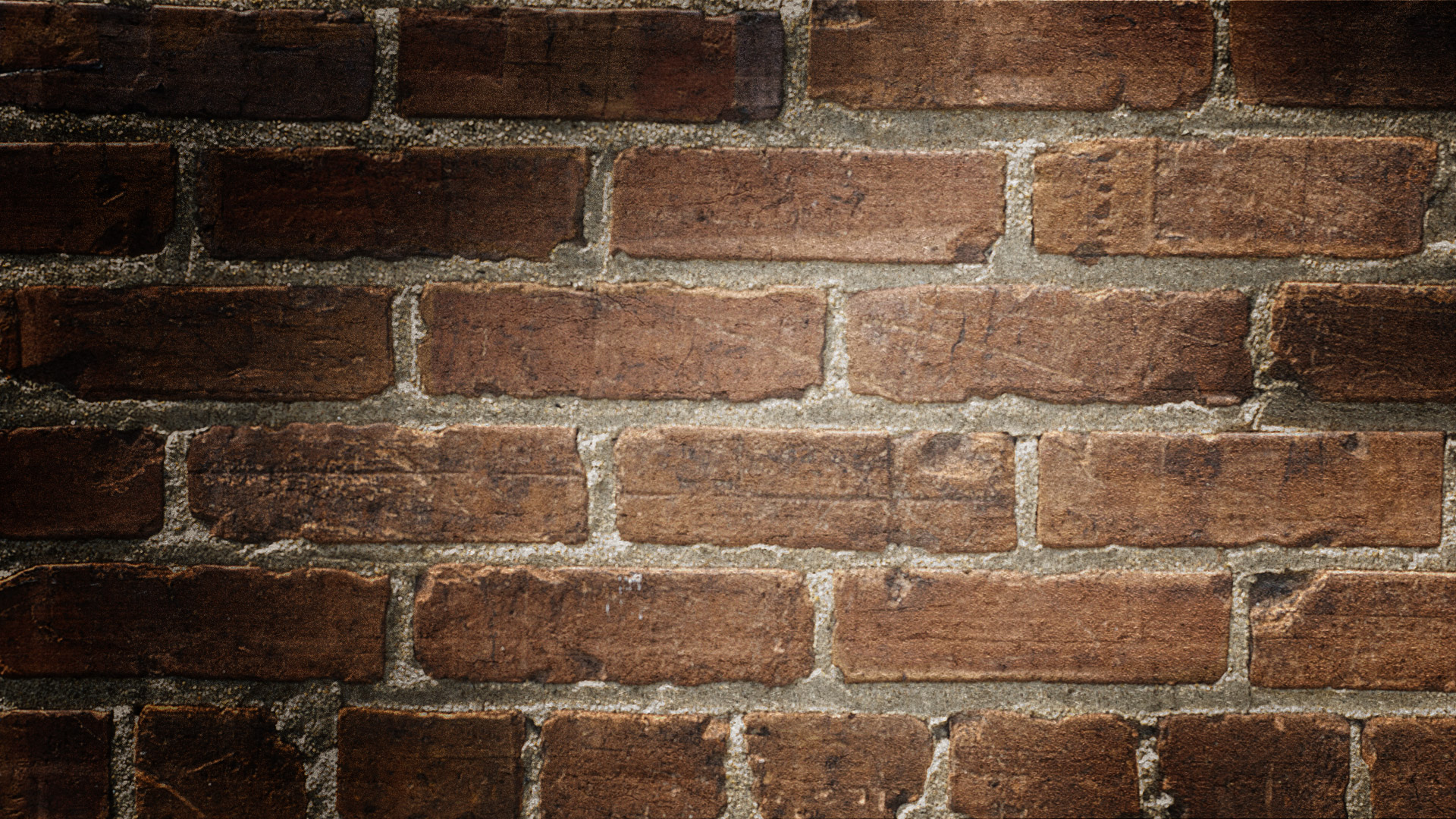 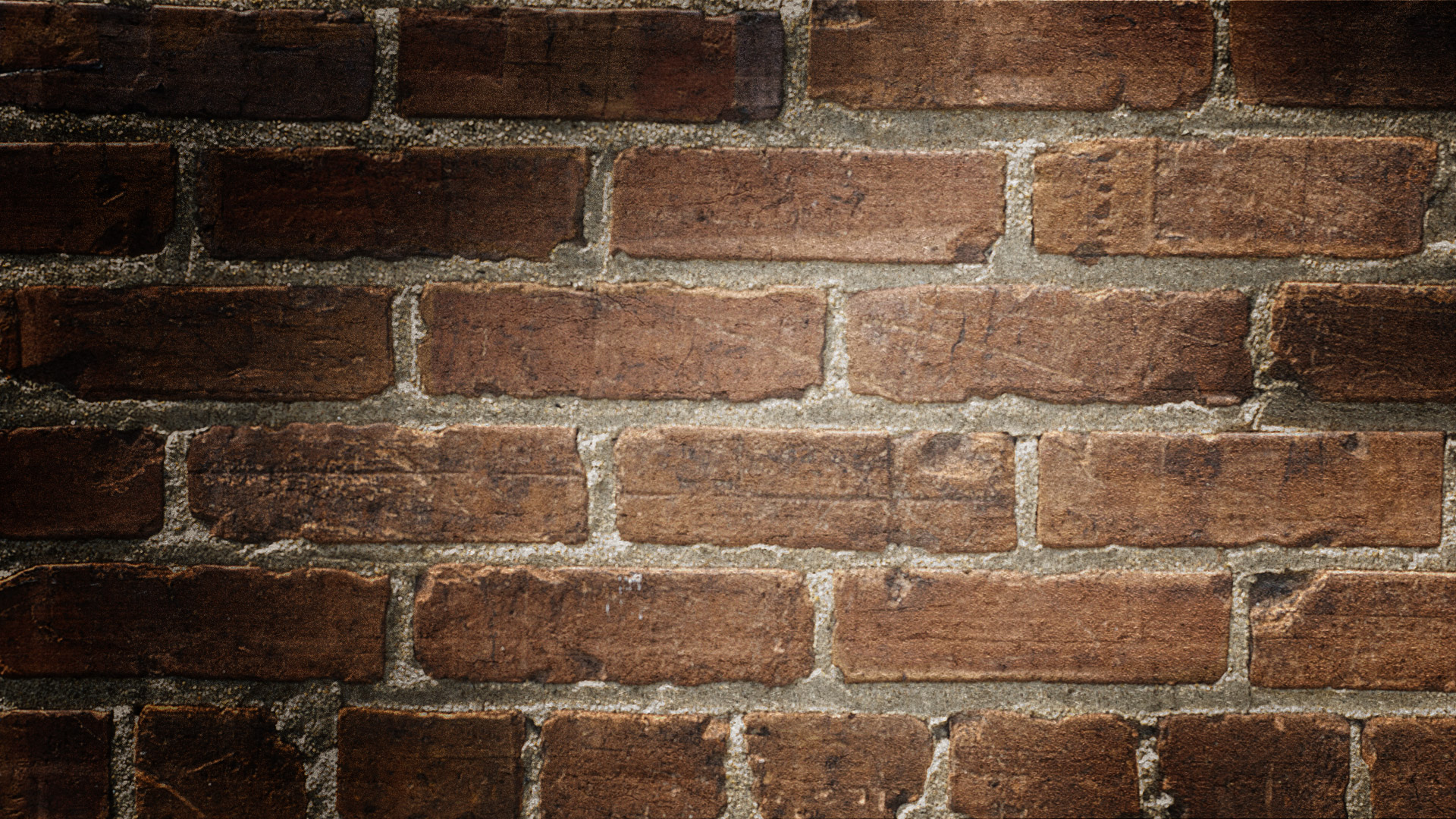 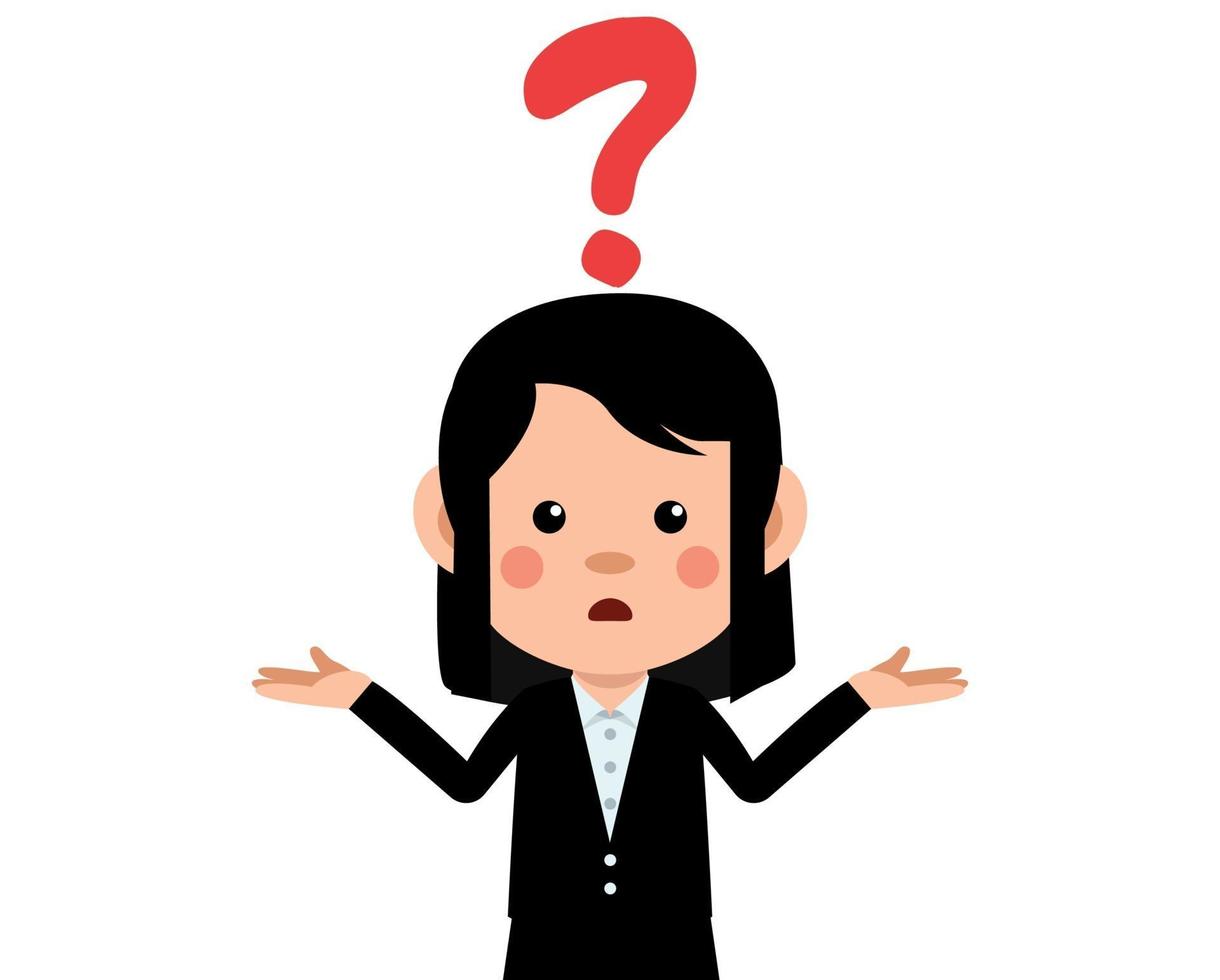 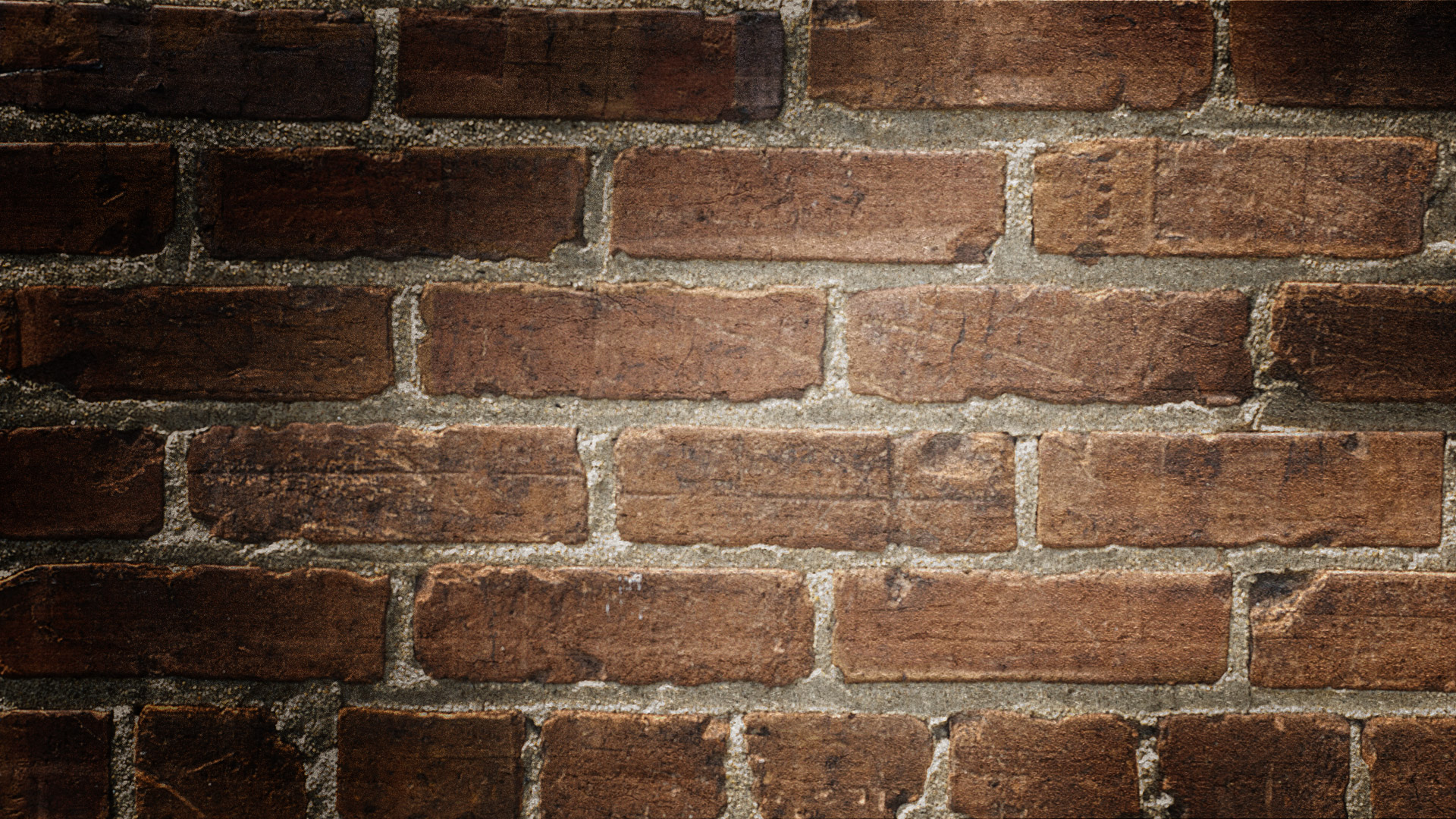 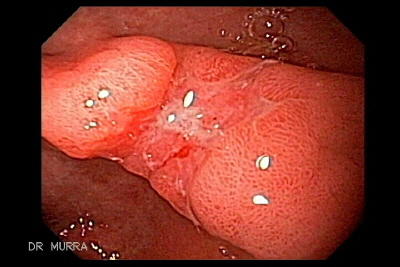 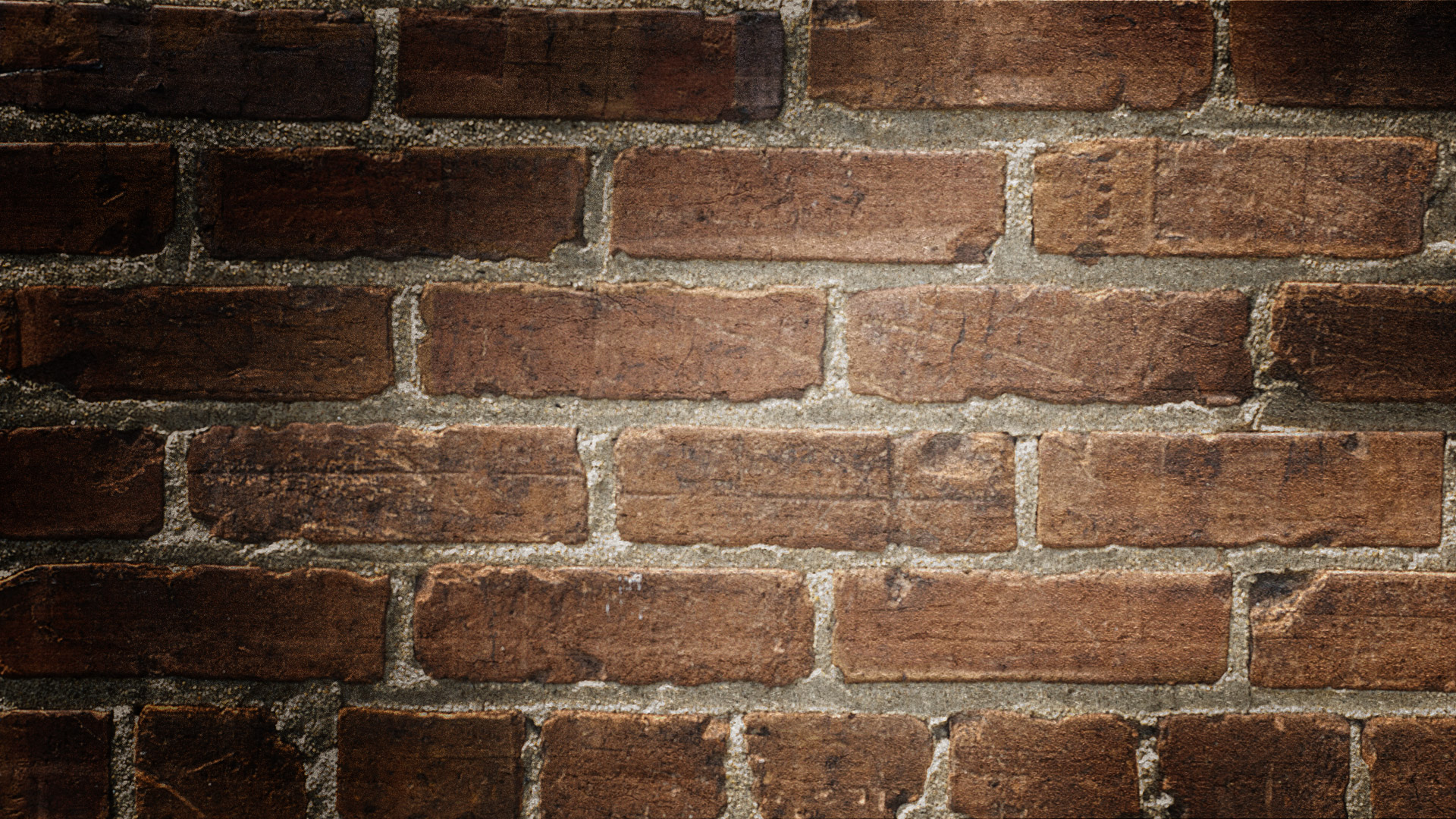 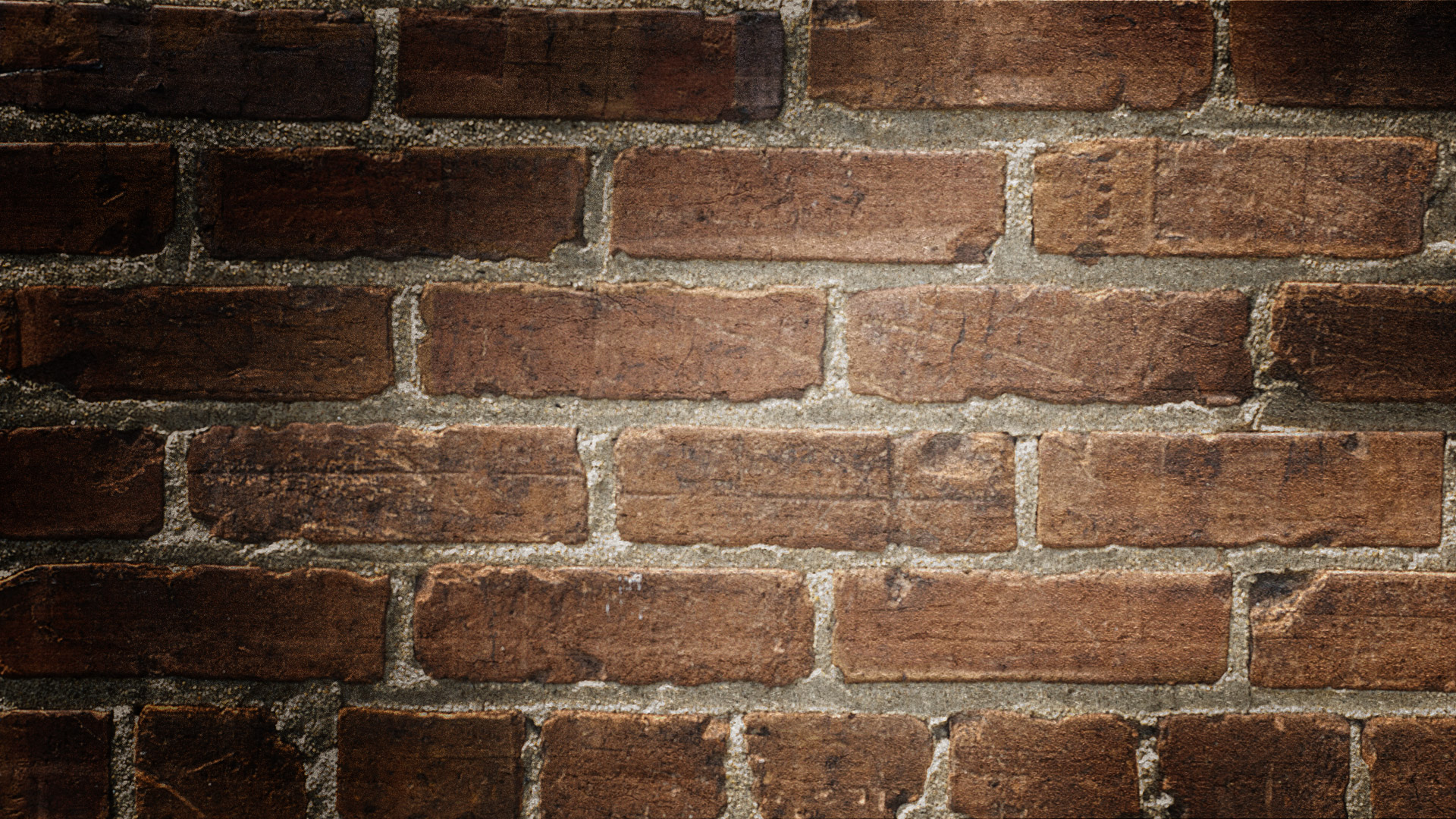 Corrosive and Ca
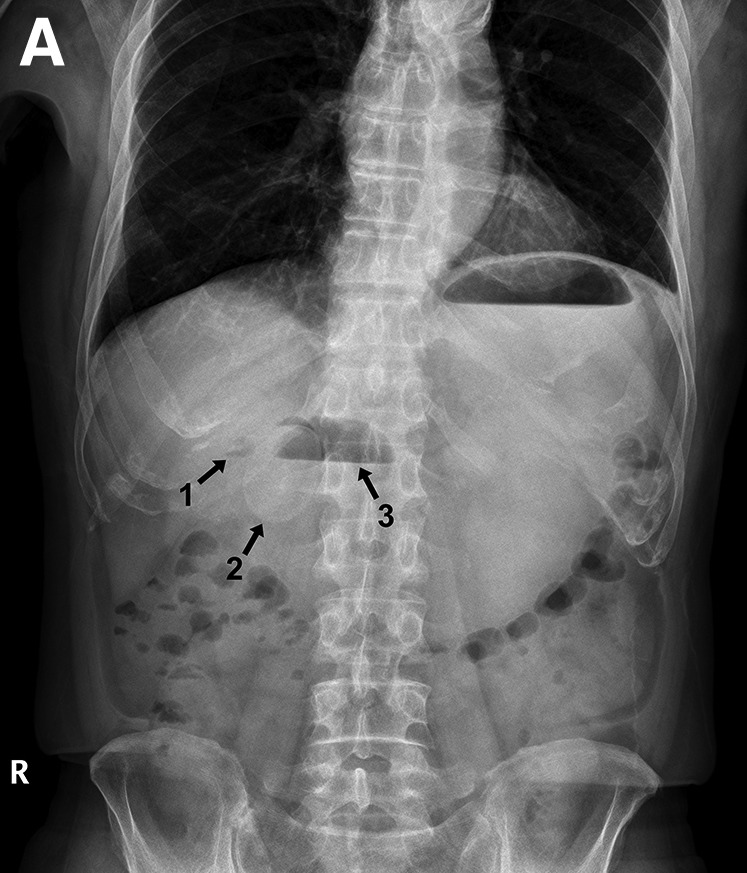 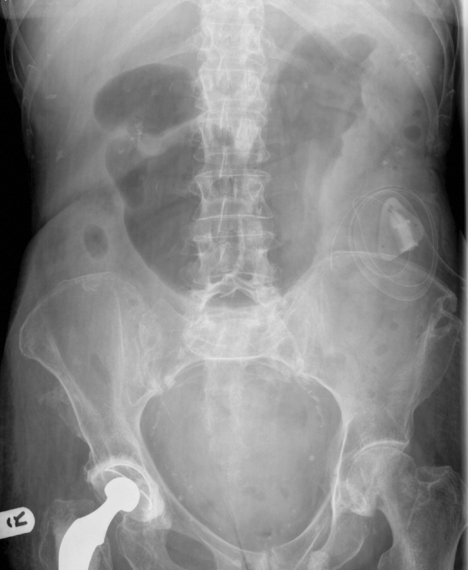 diagnosis
Abdominal x-rays
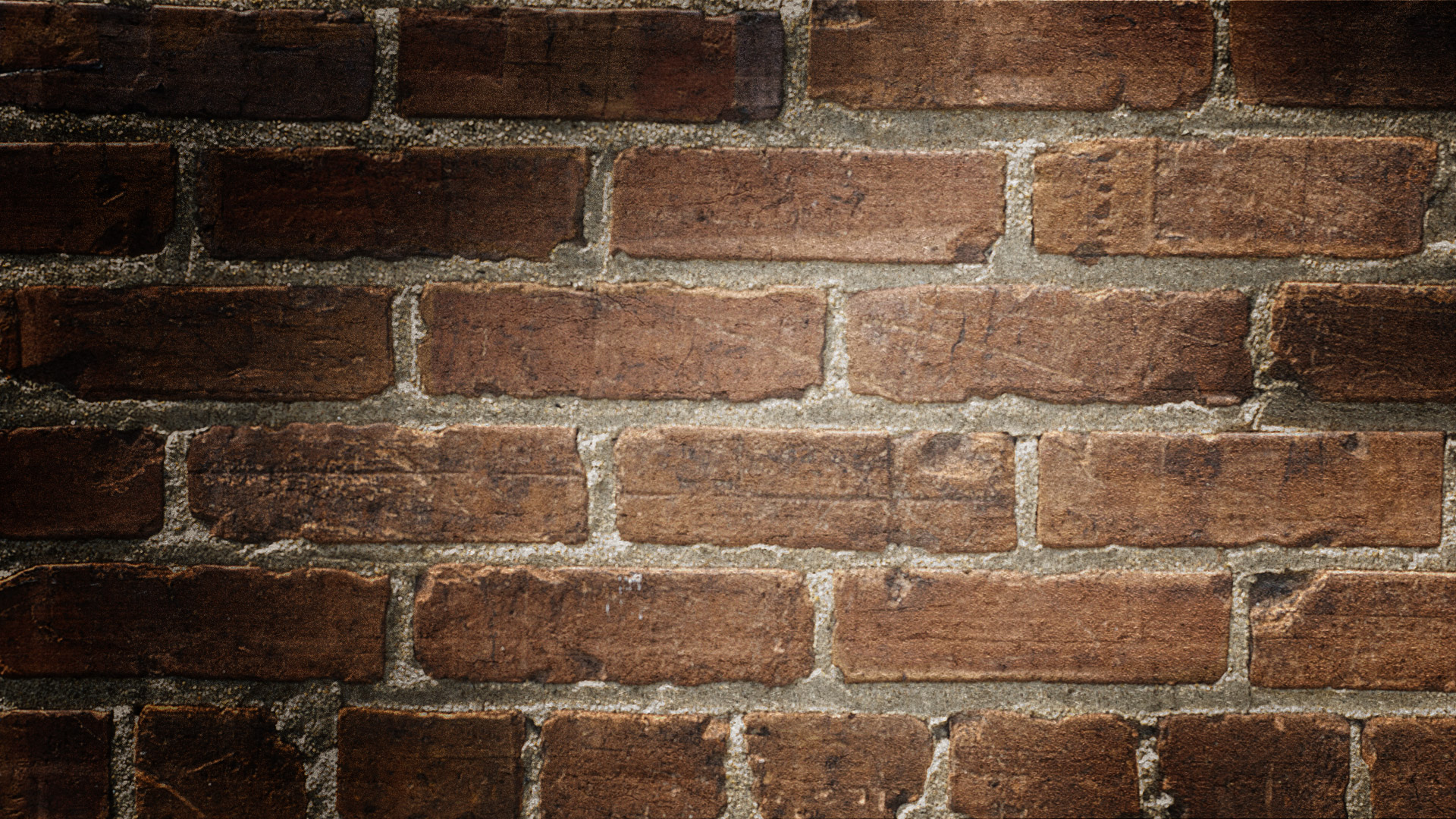 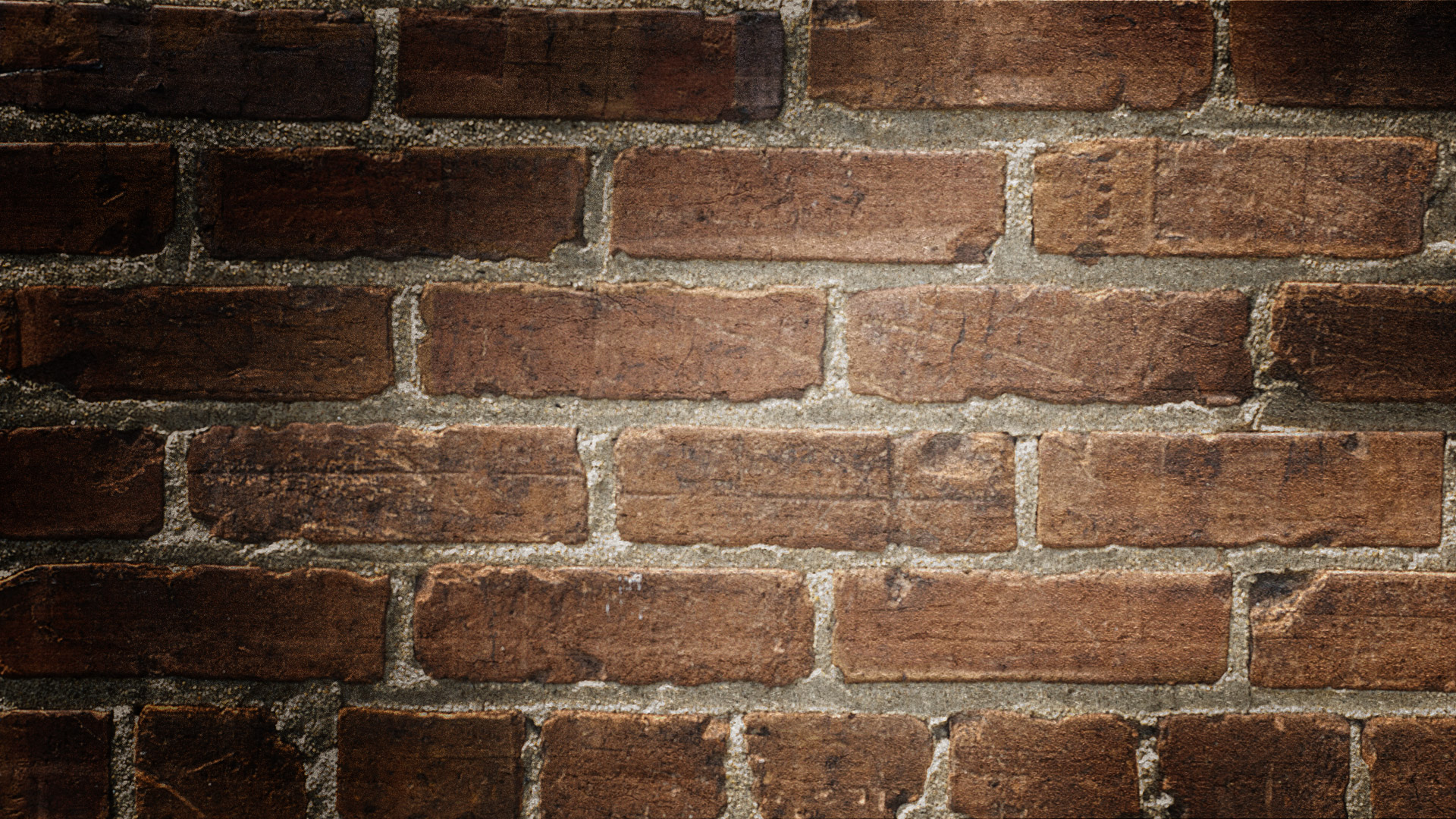 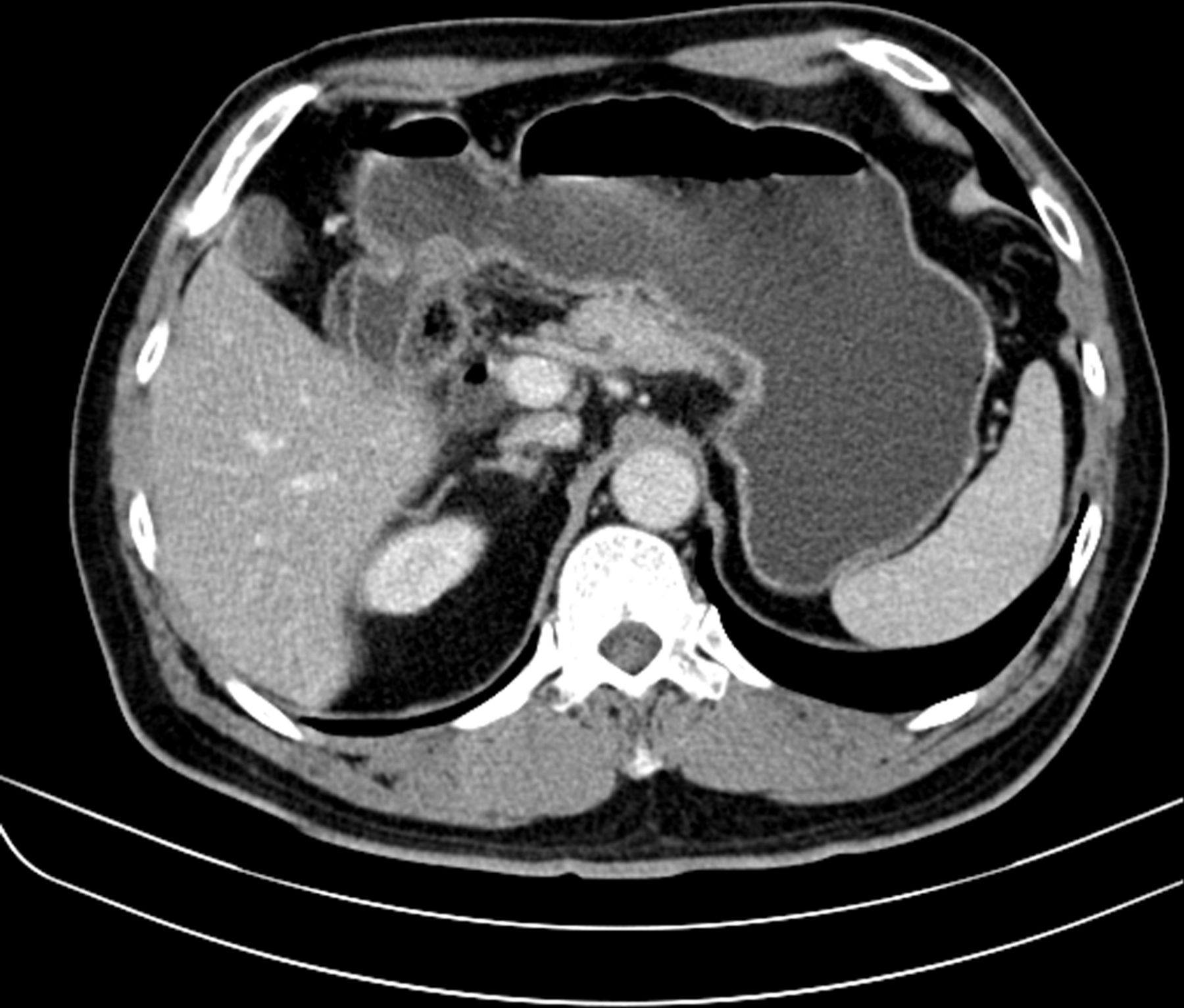 Ct scan with contrast
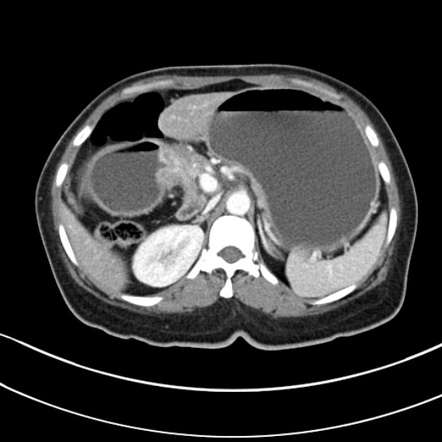 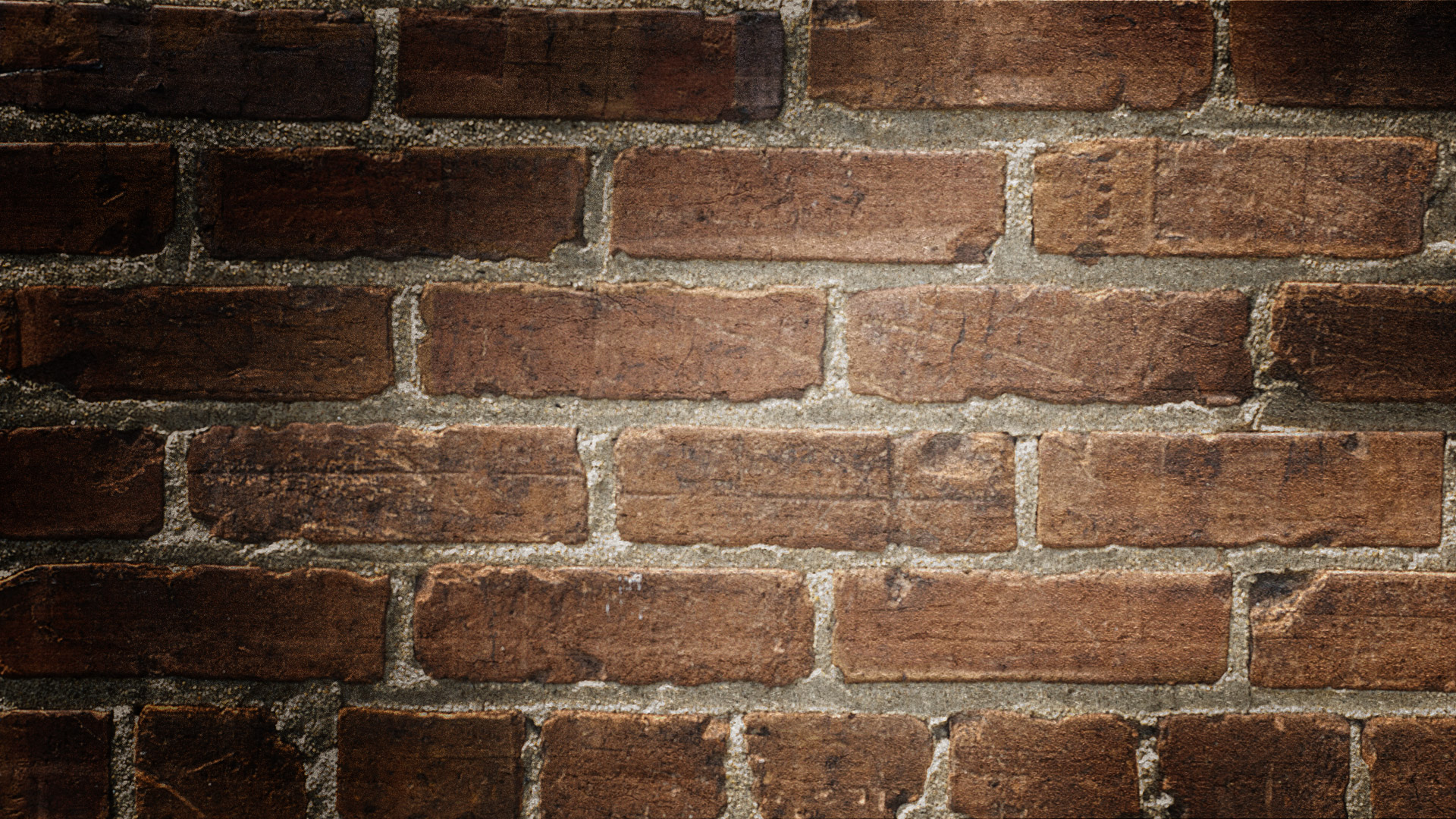 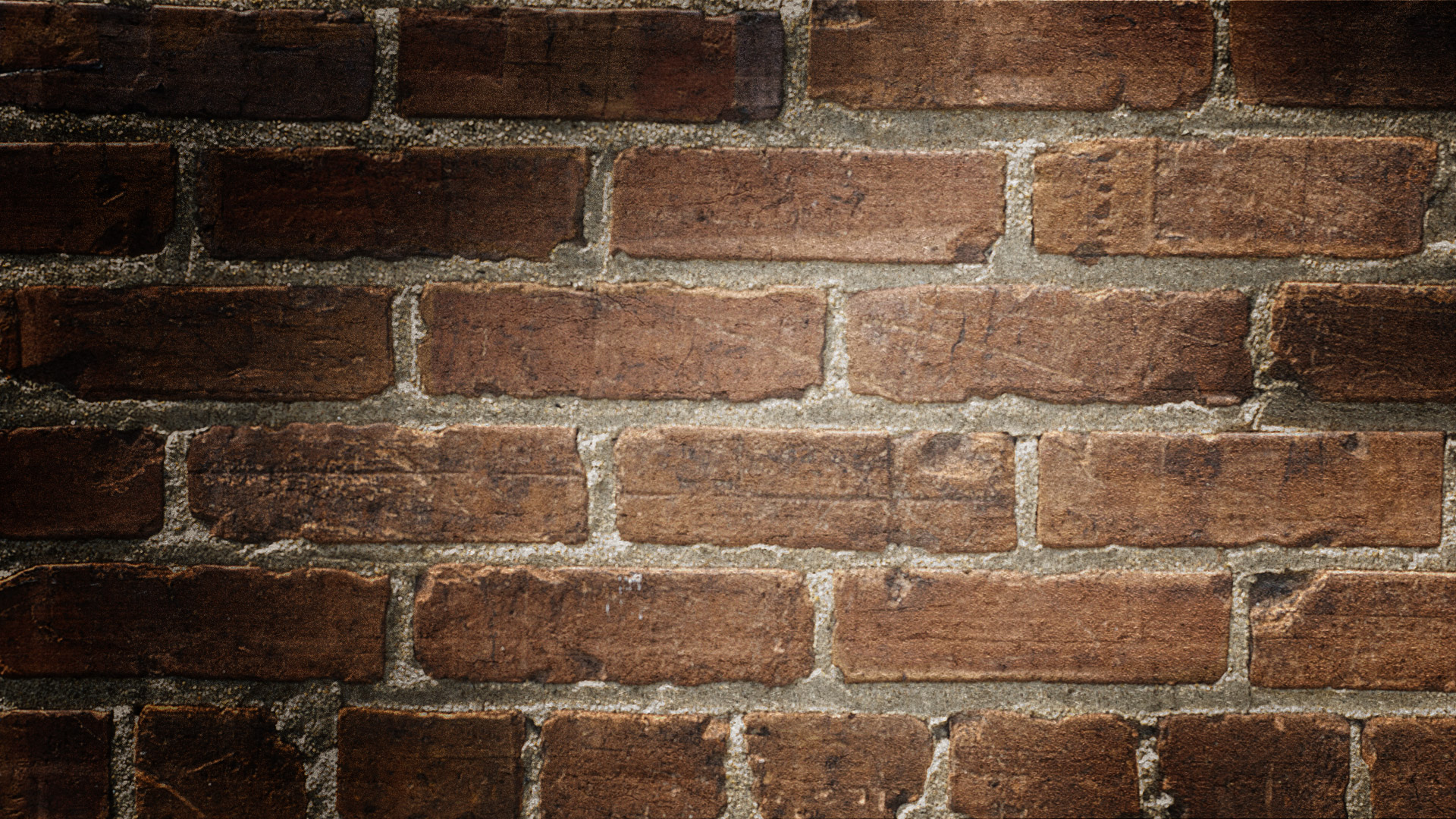 treatment
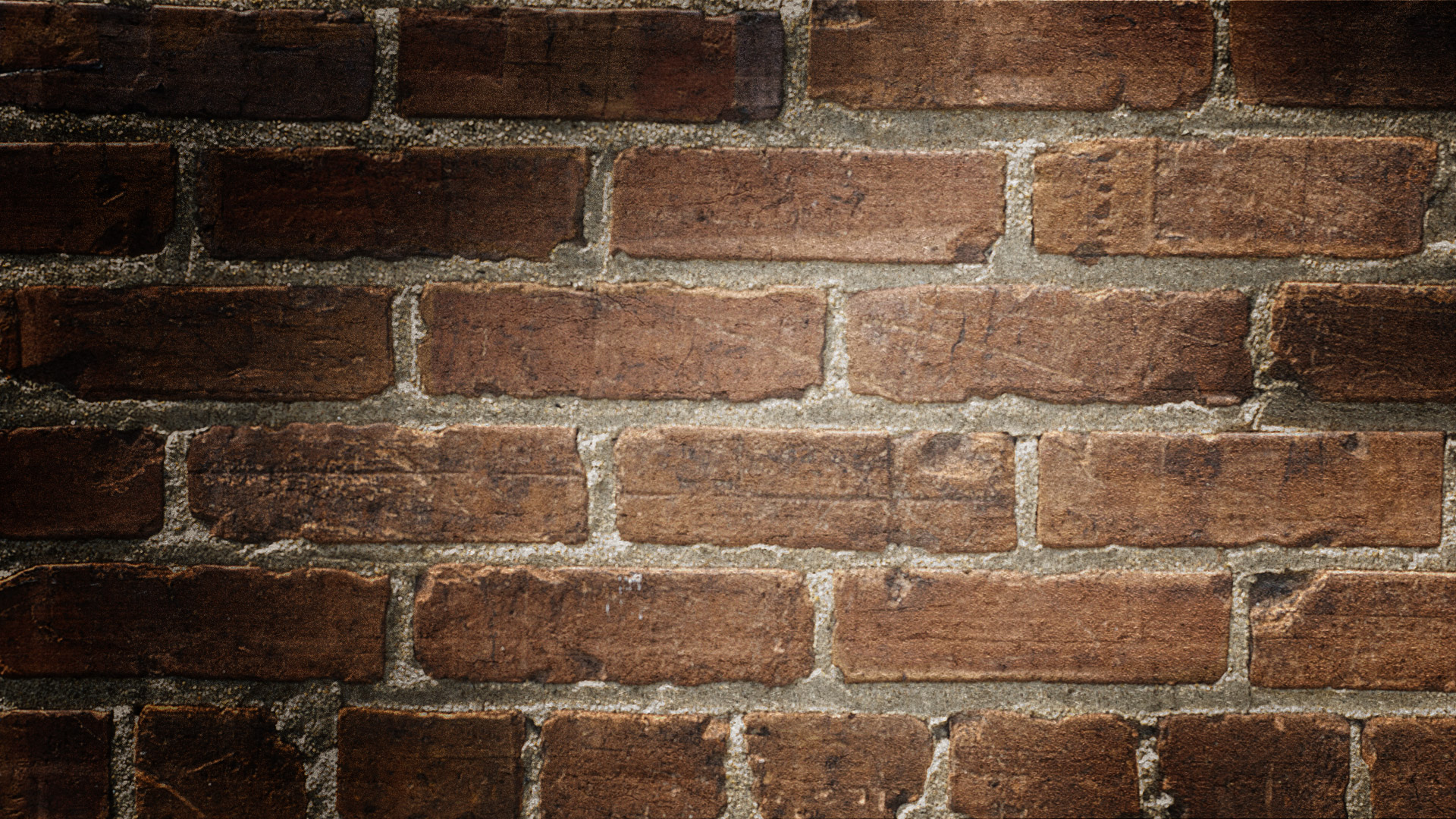 Endoscopic gastric dilatations
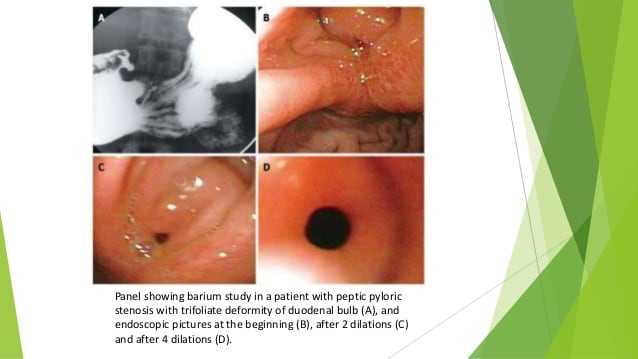 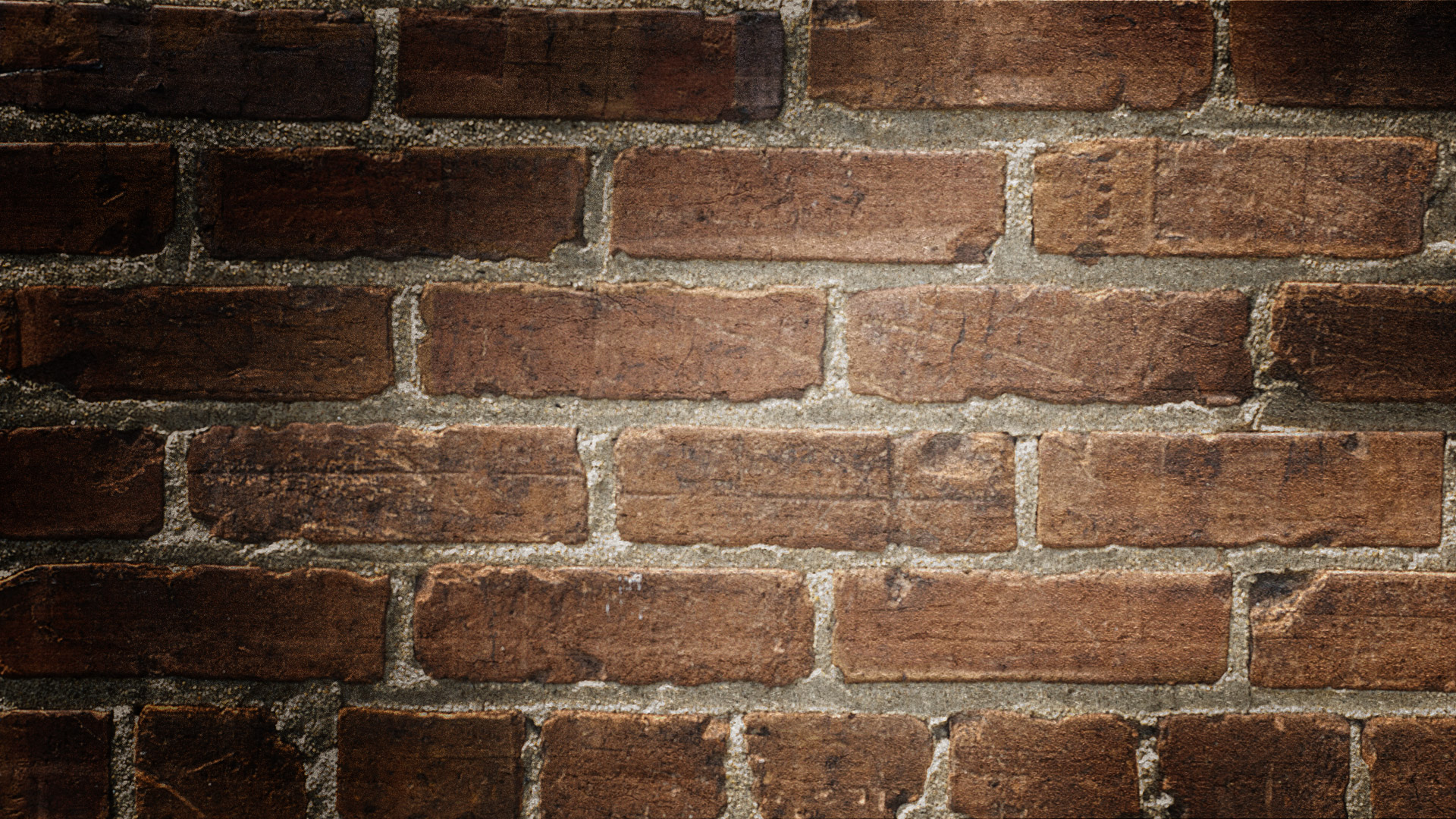 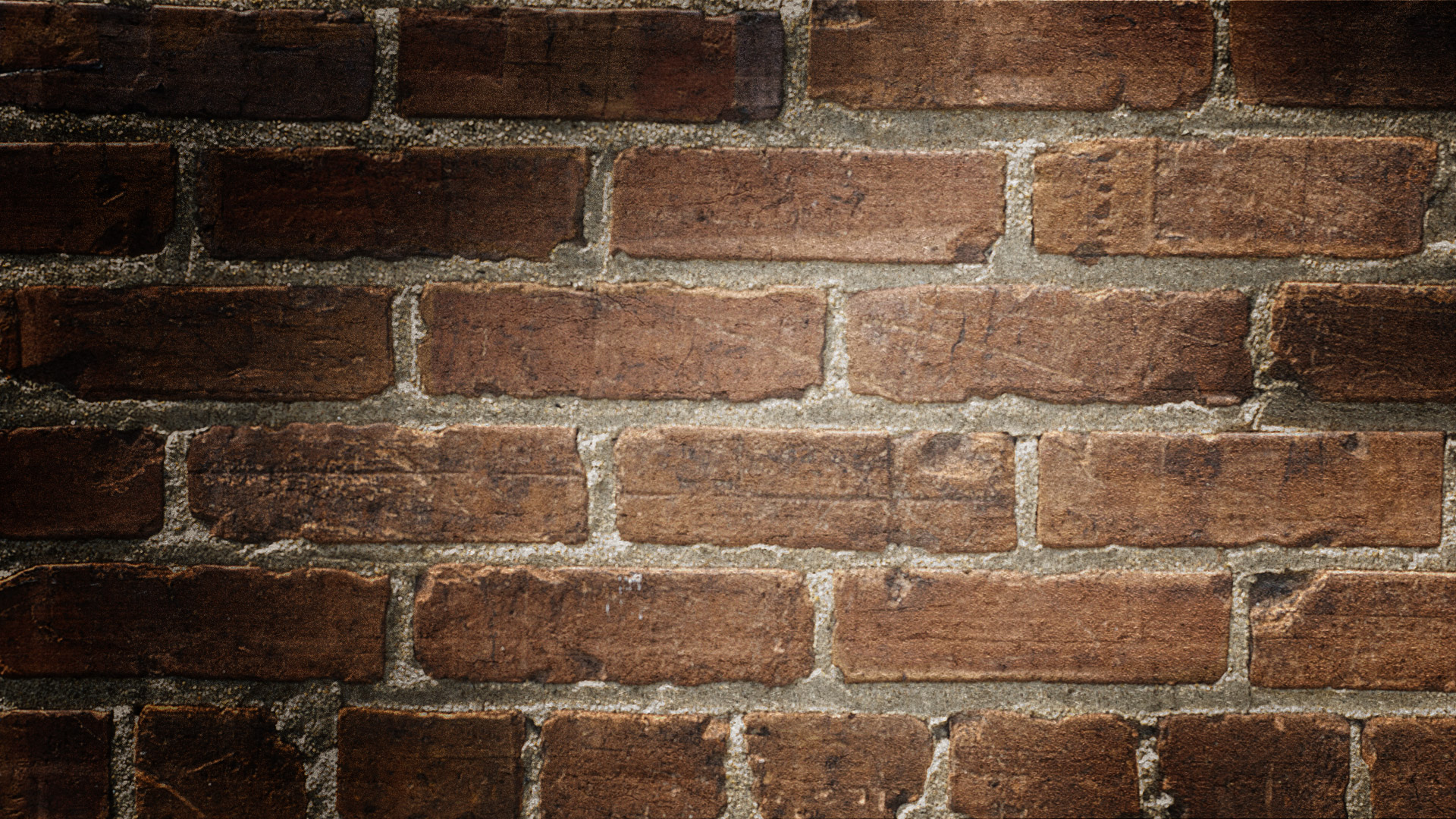 Surgical options
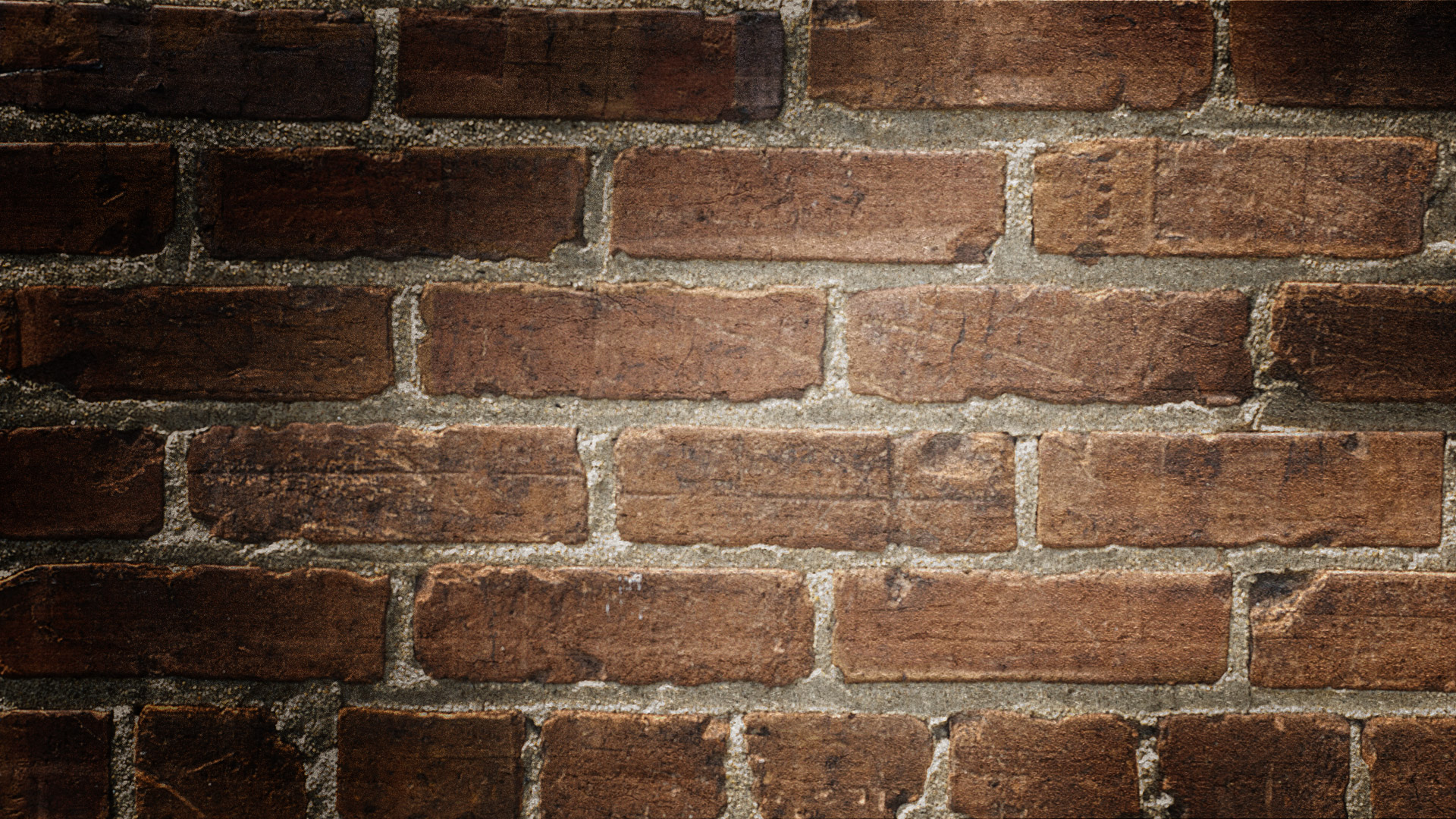 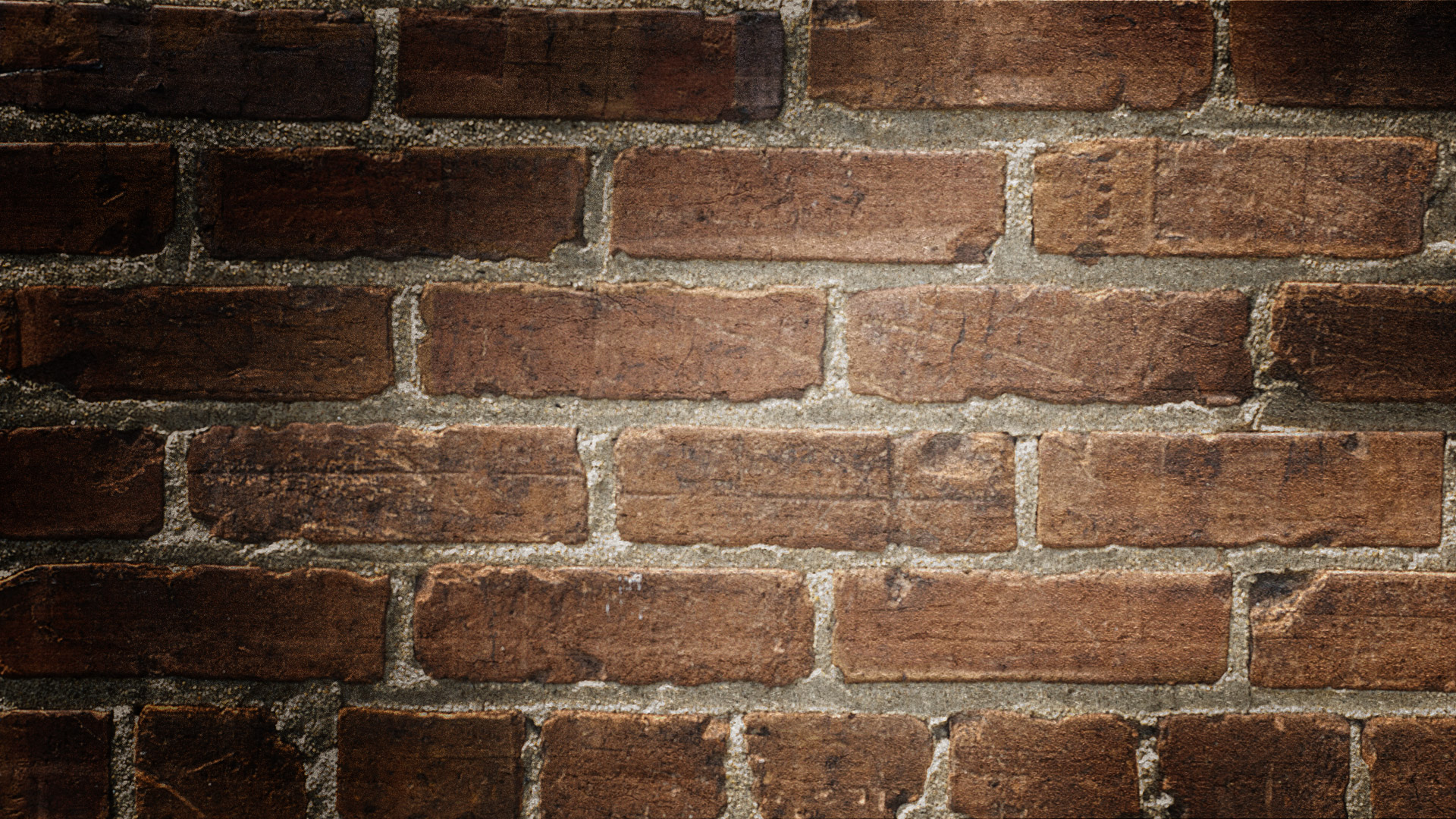 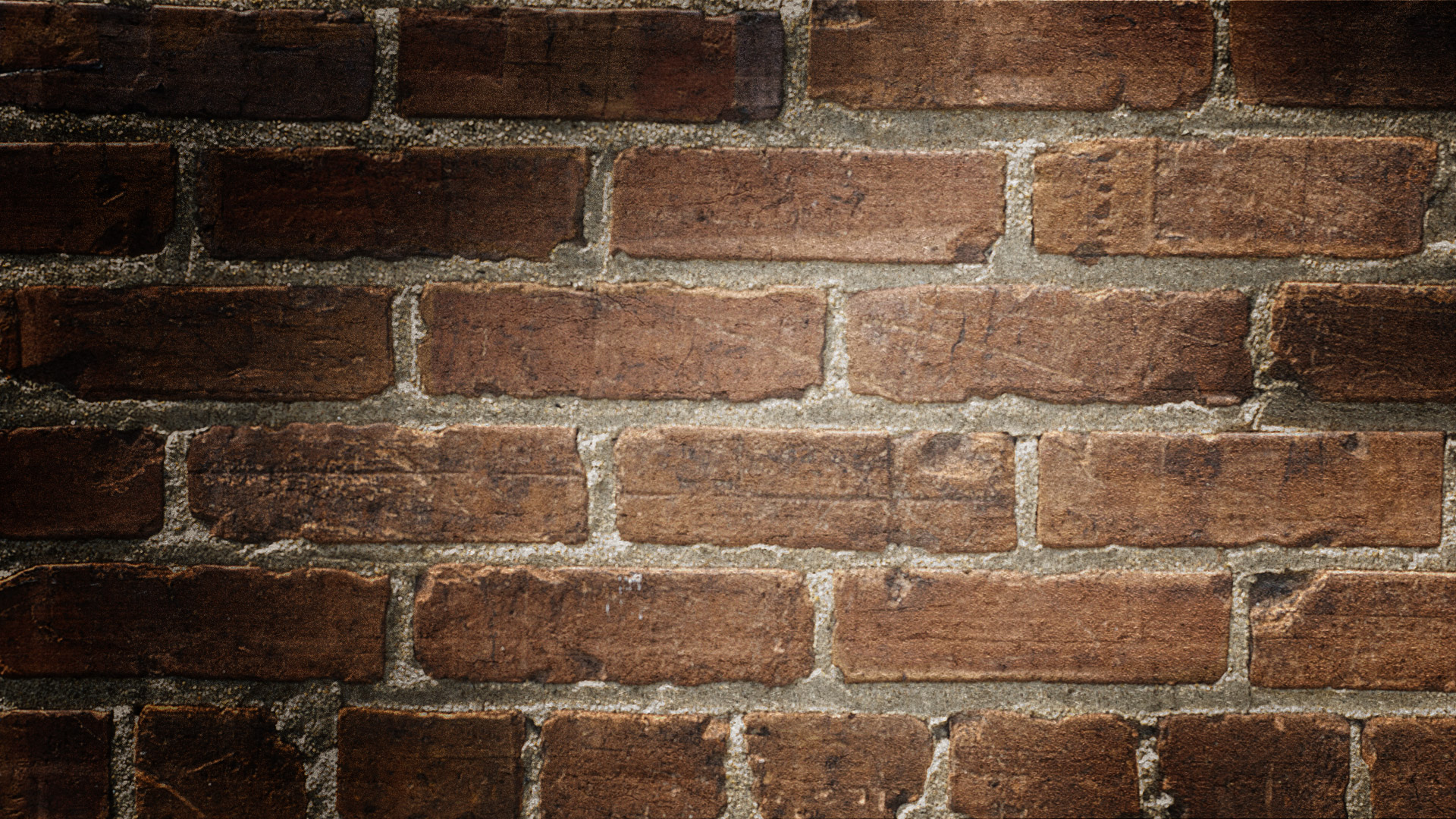 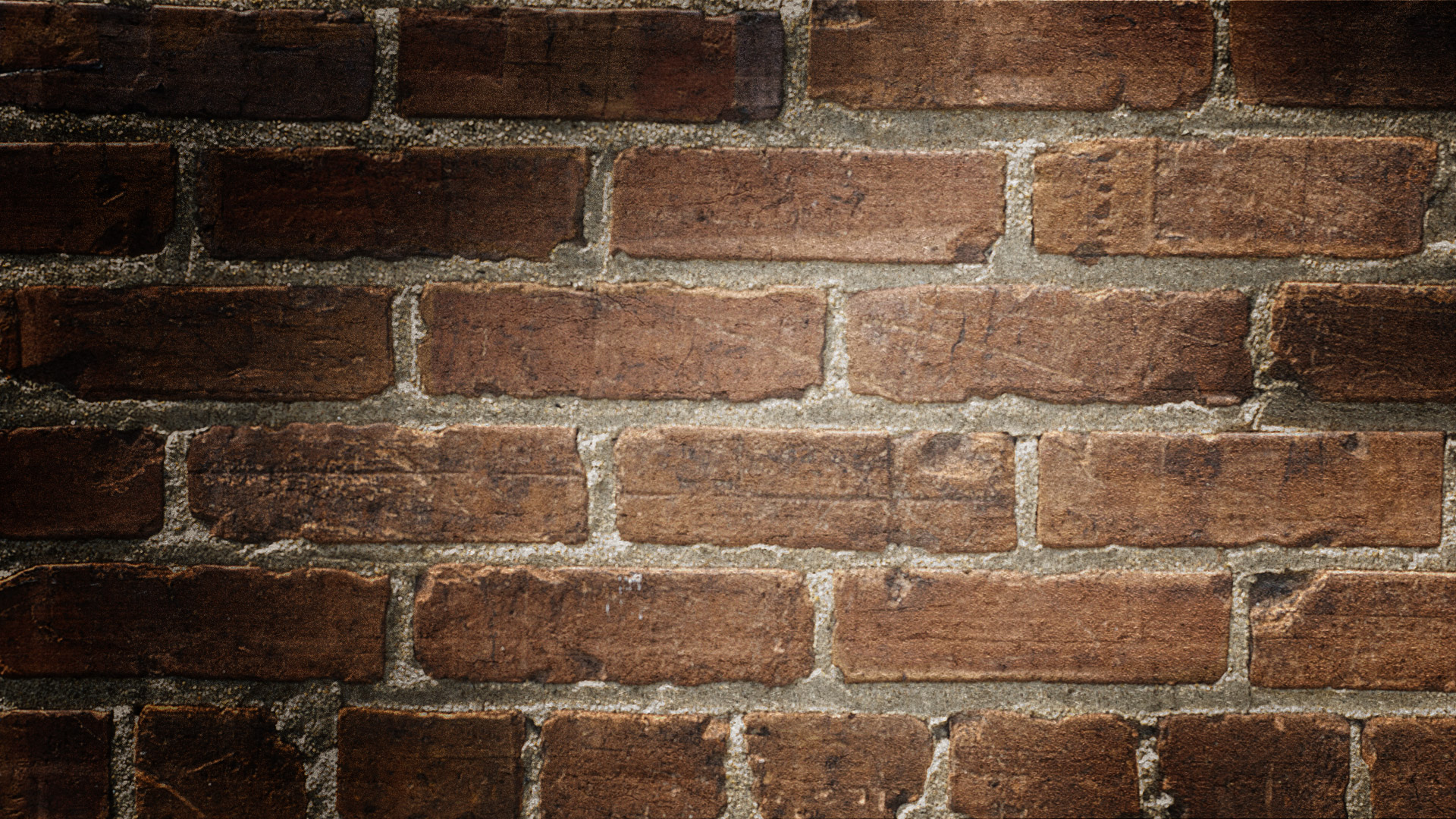 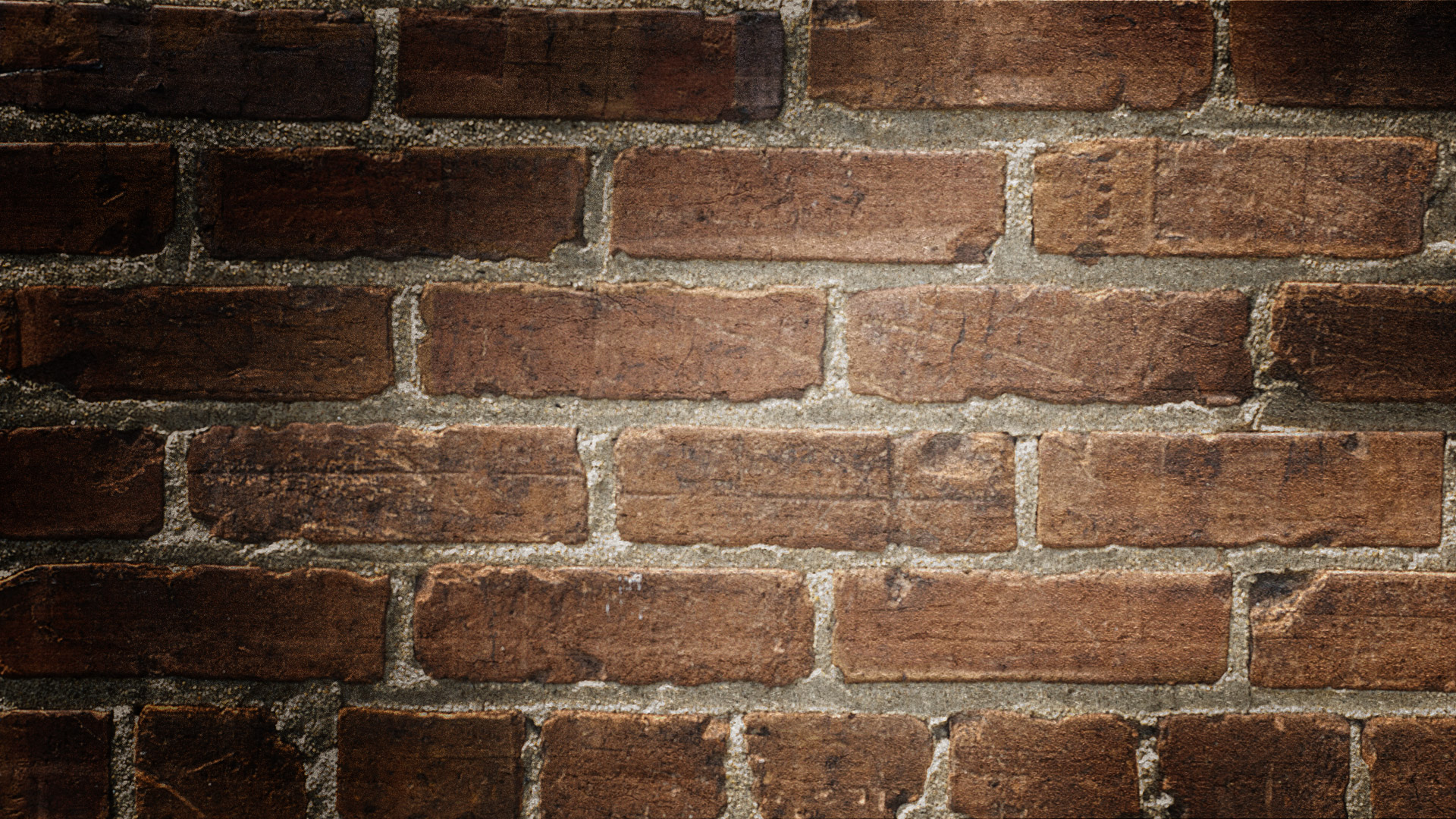 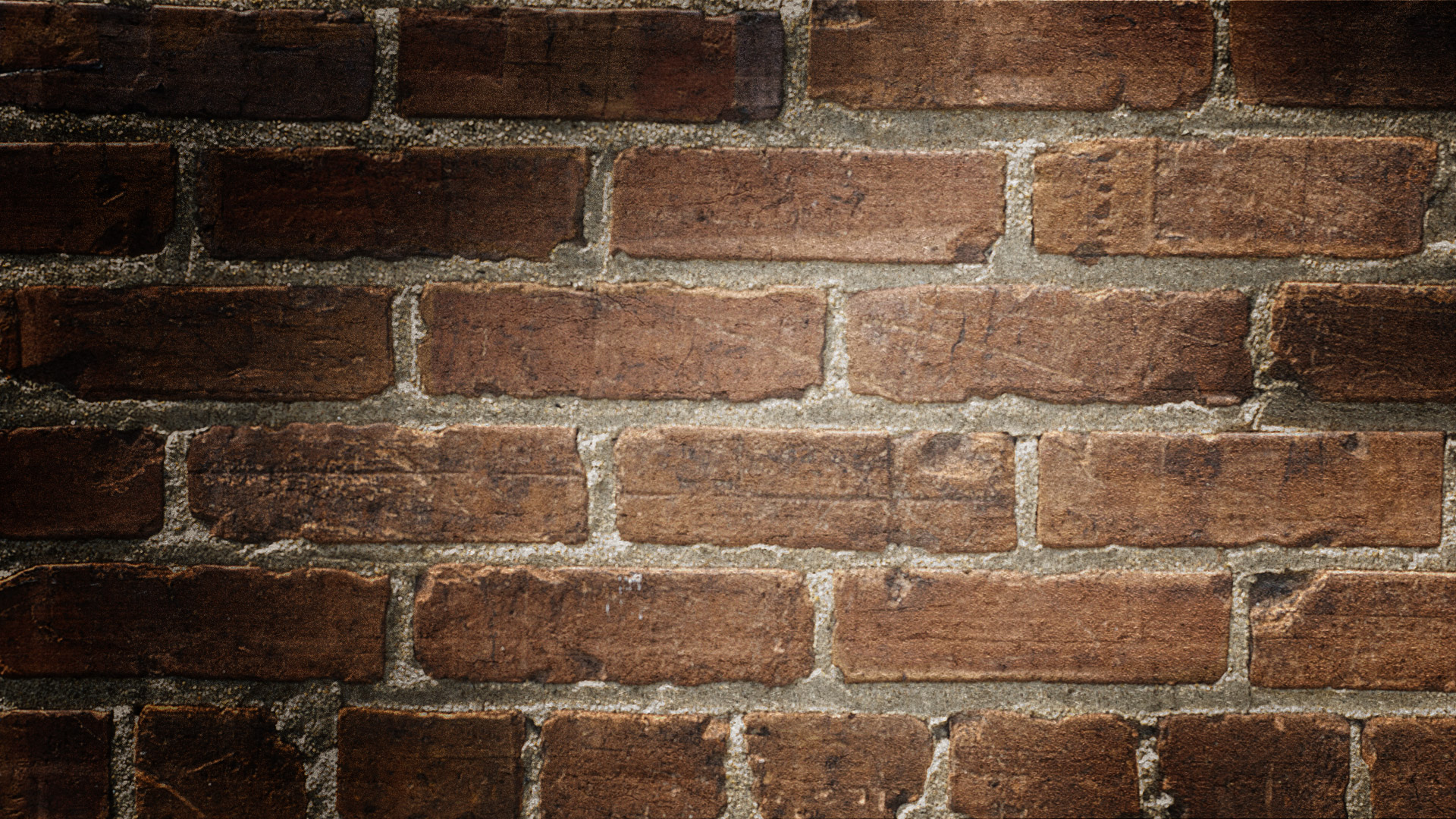 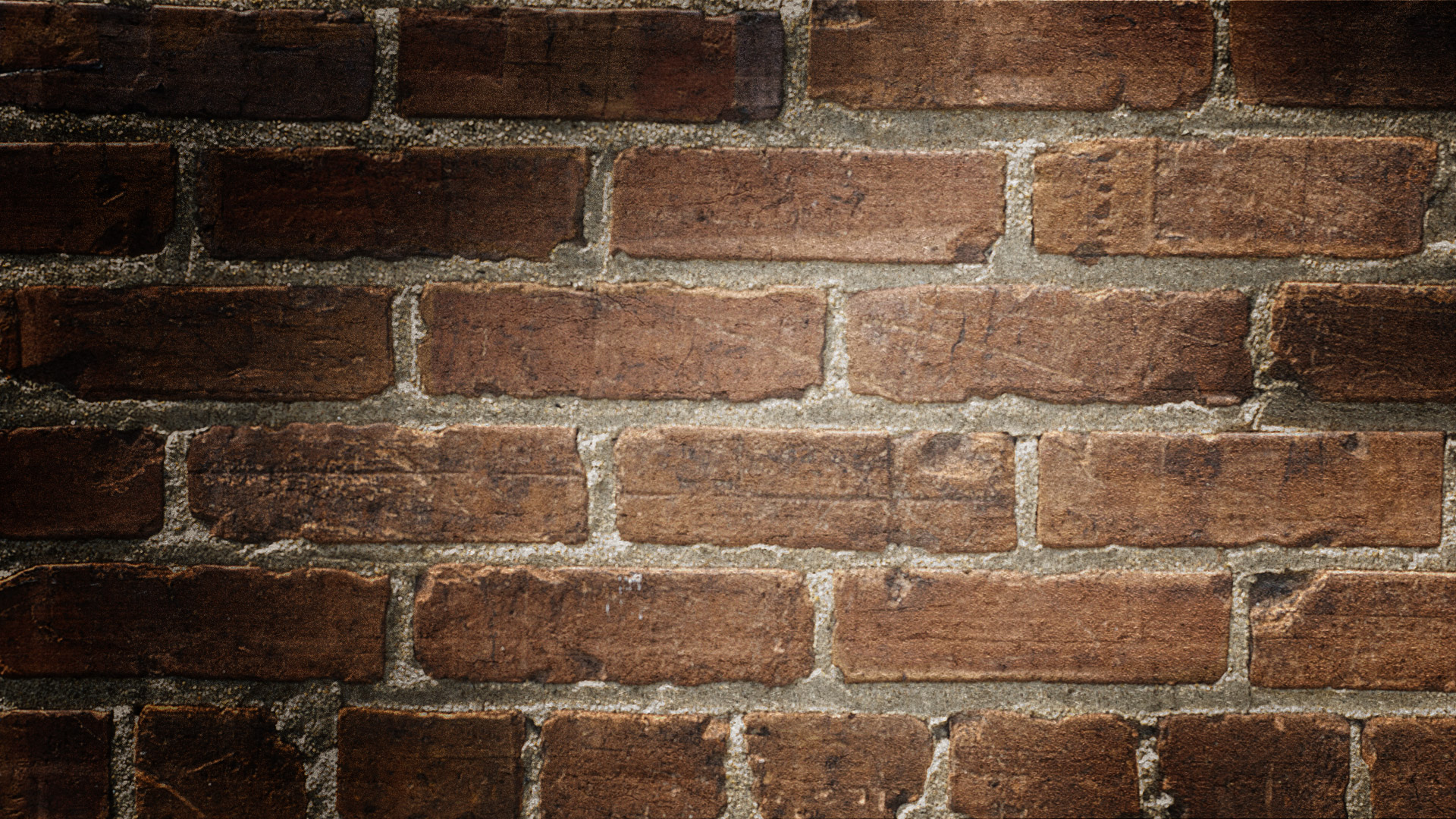 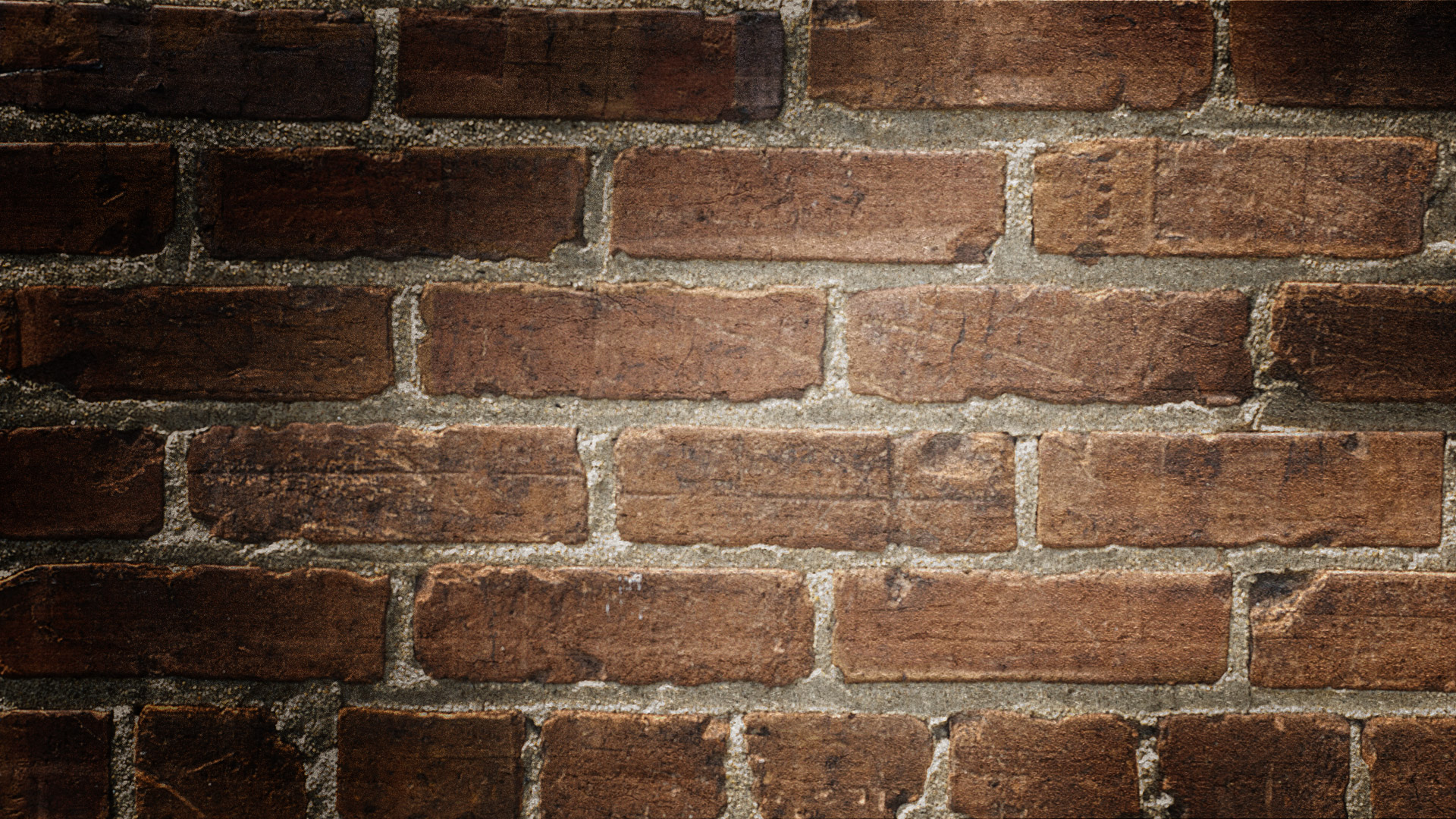 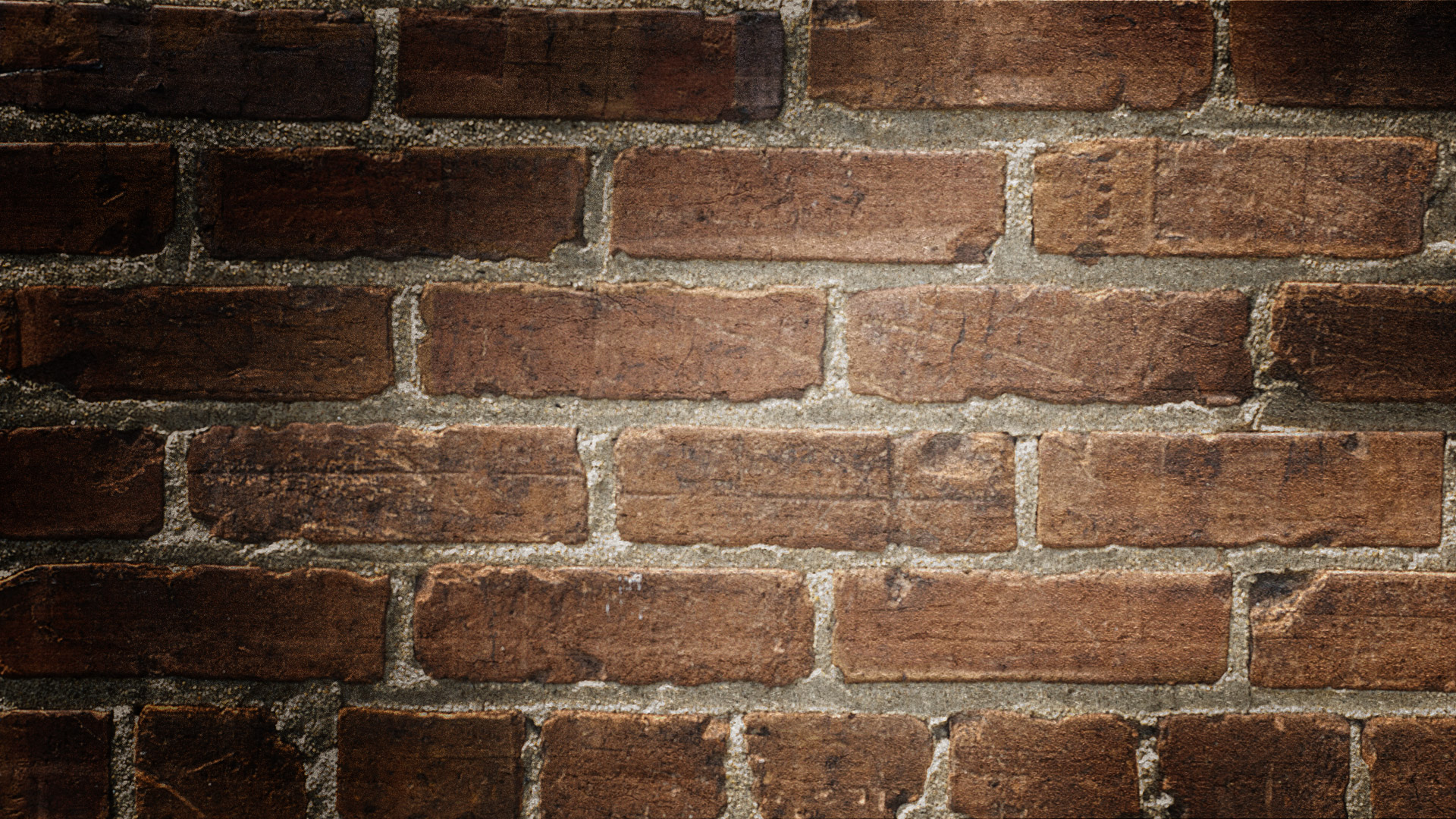 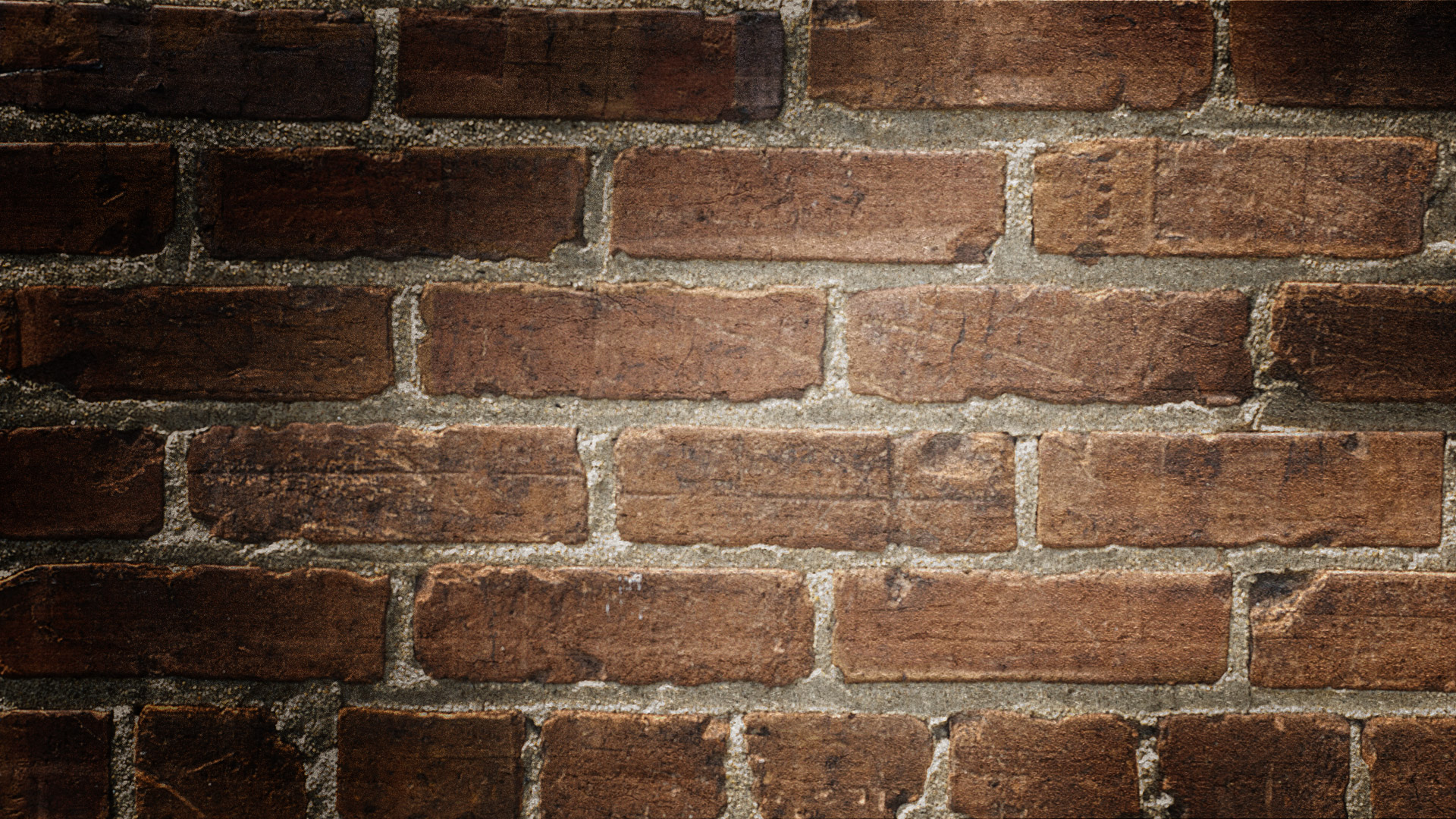 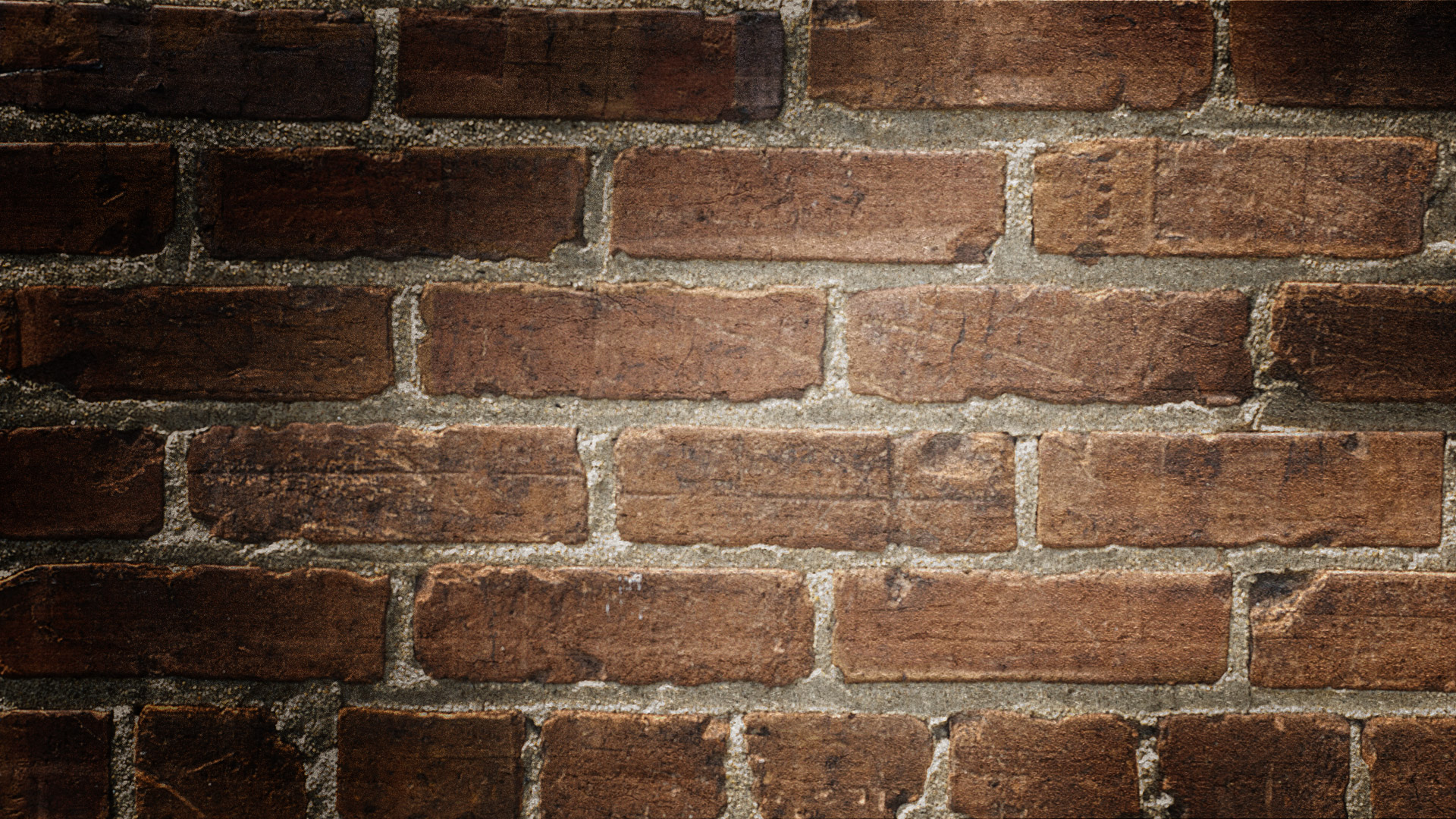 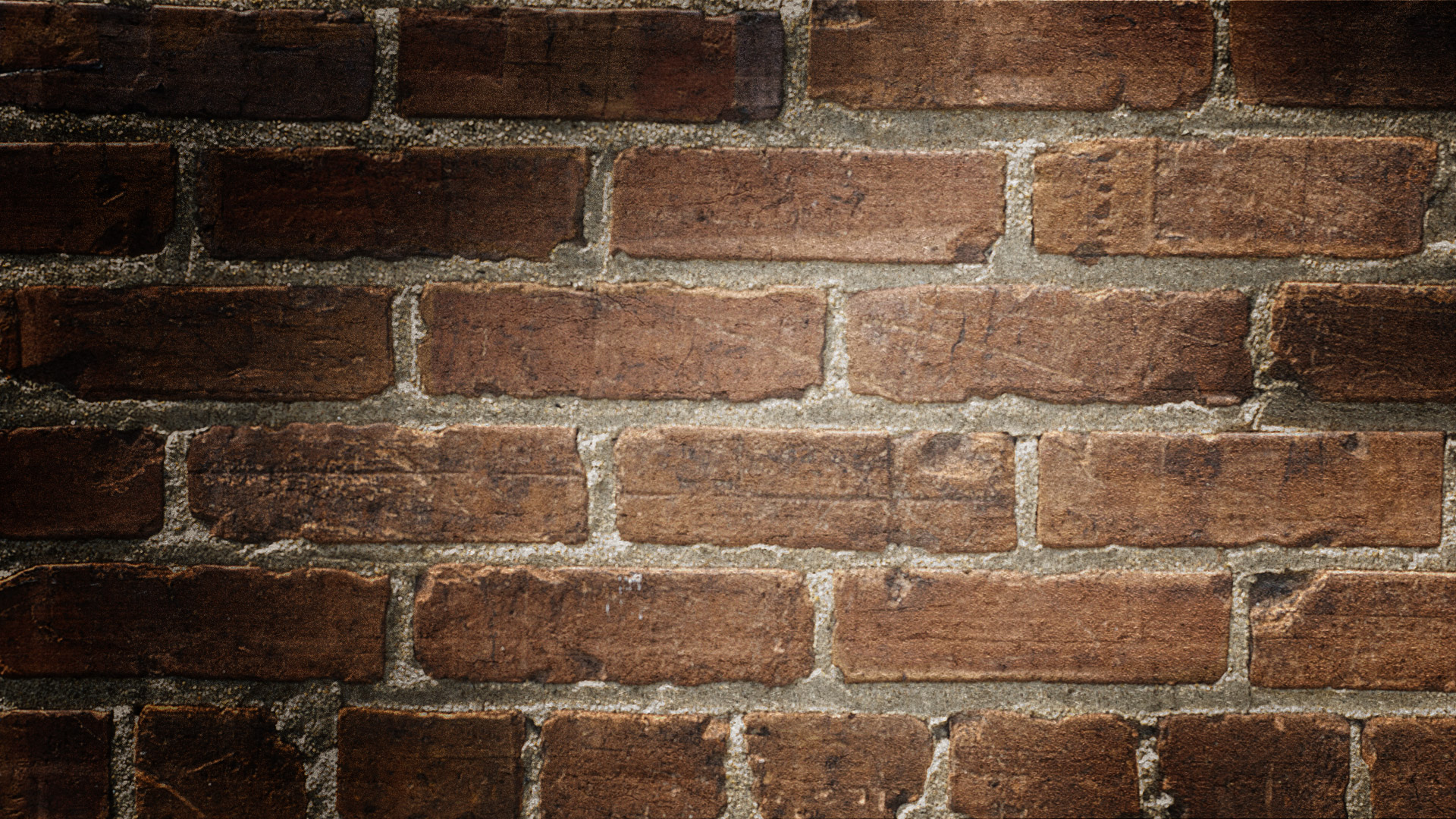